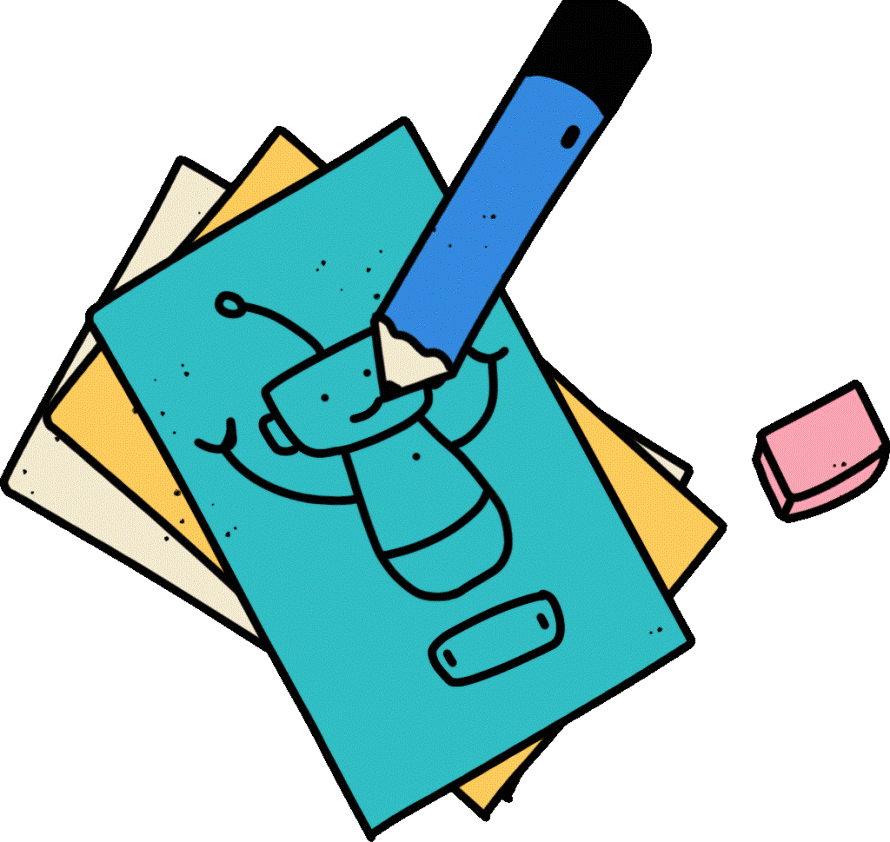 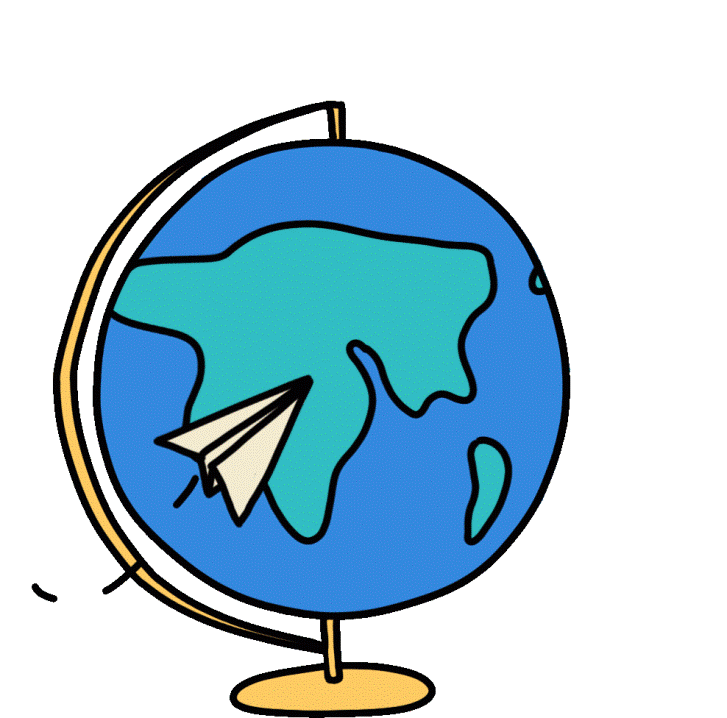 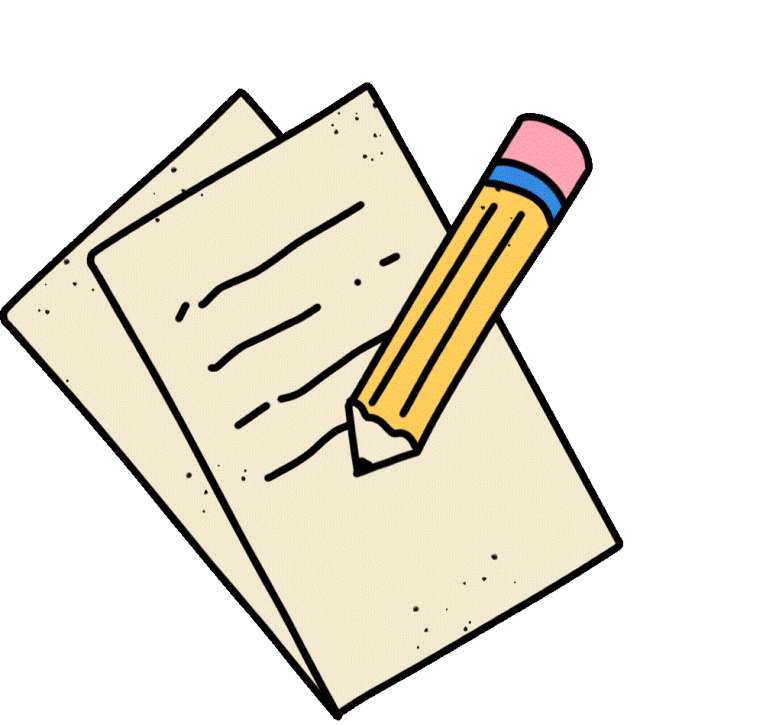 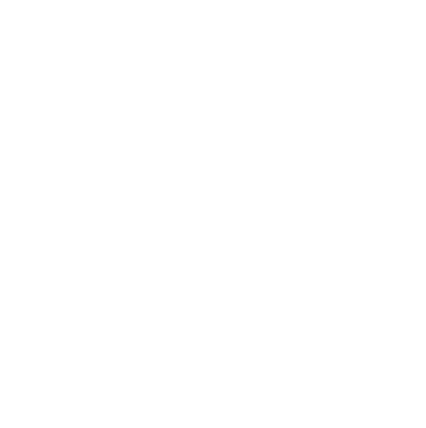 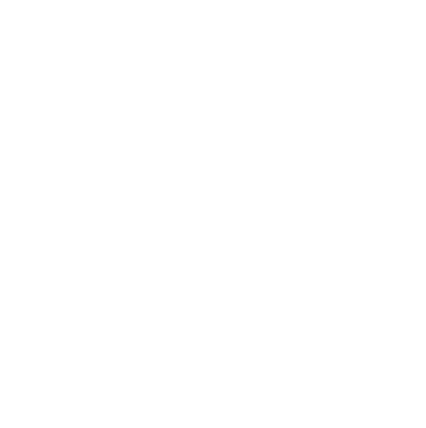 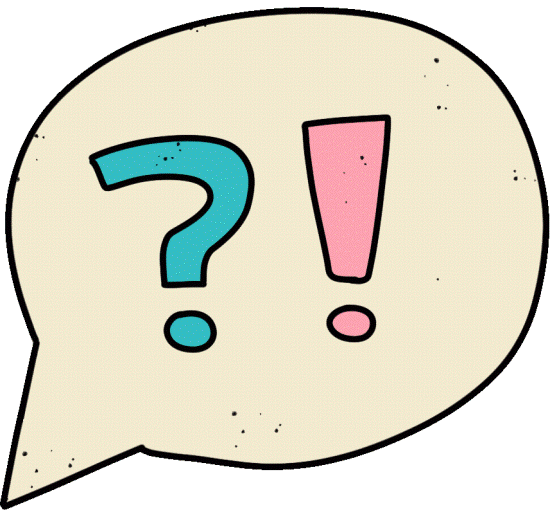 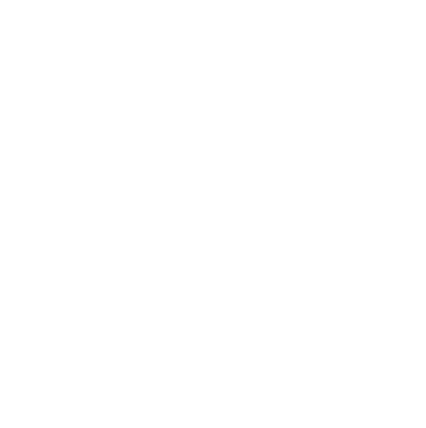 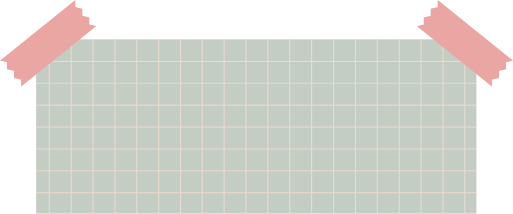 Создание мультипликации как технология развития творческого  потенциала младших школьников
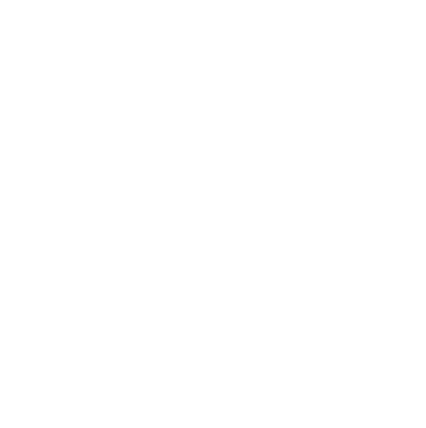 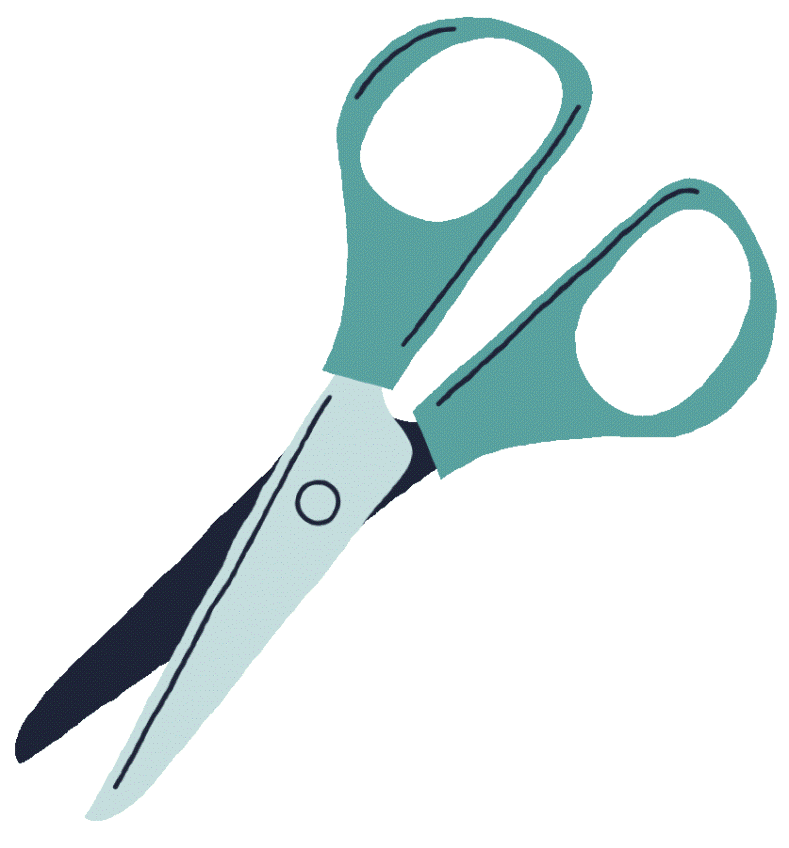 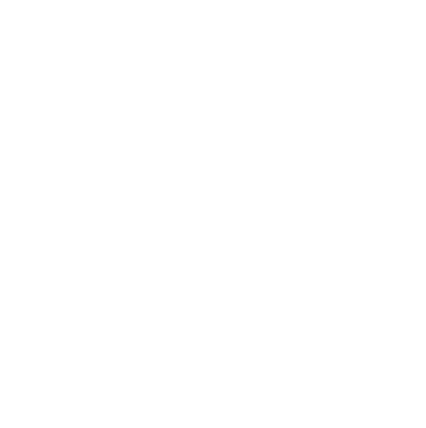 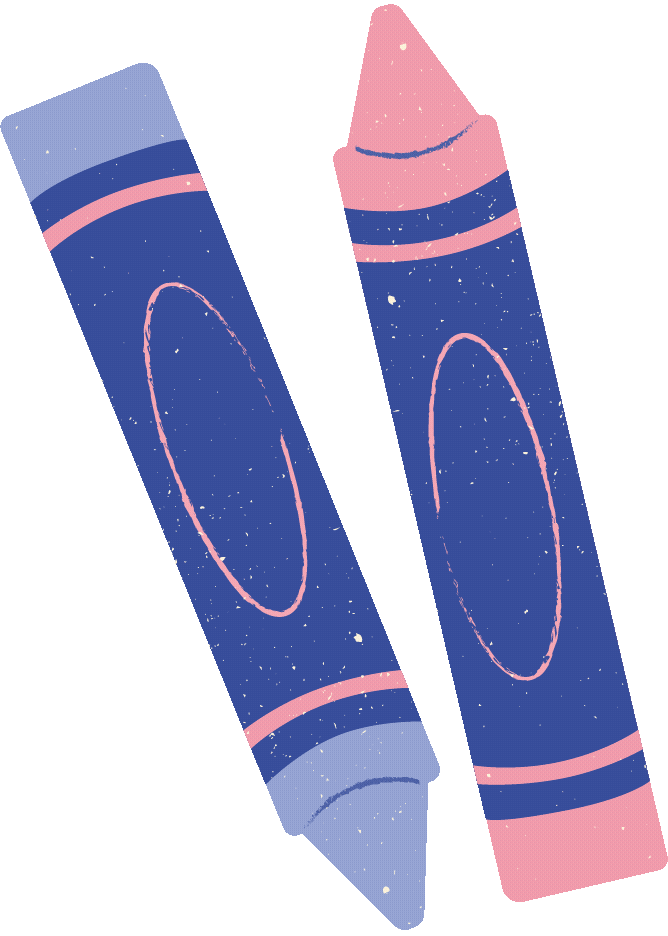 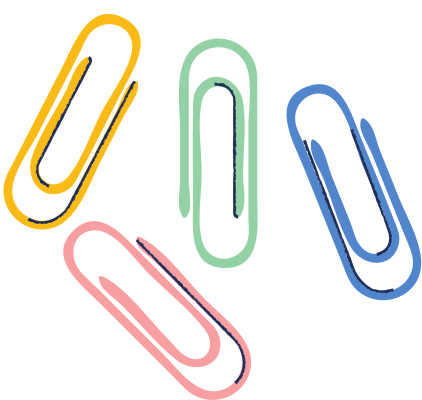 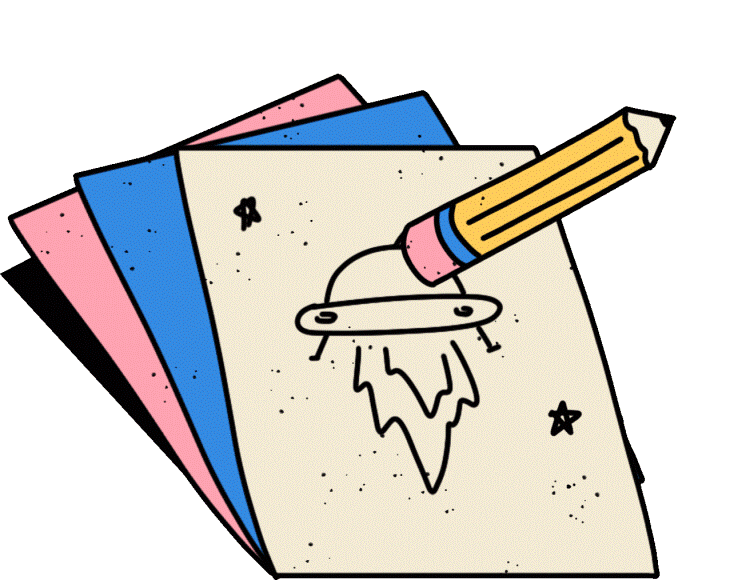 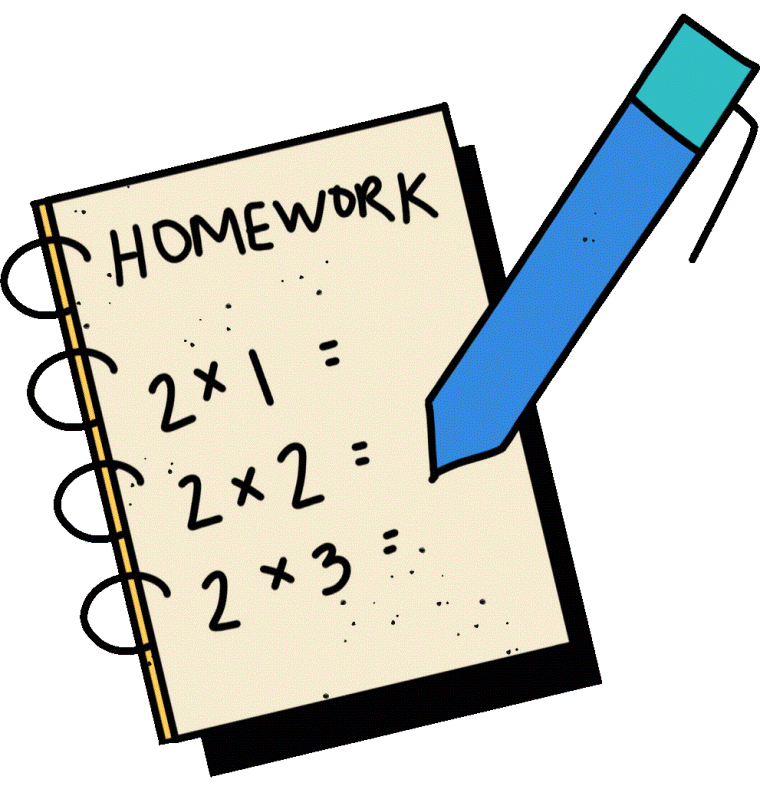 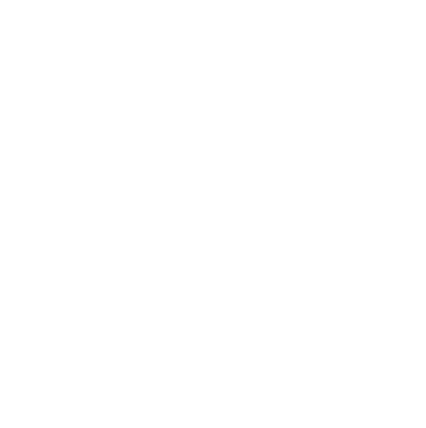 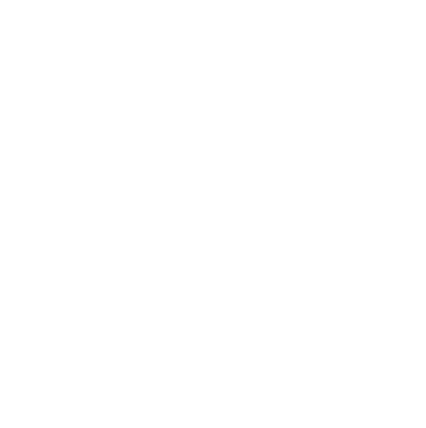 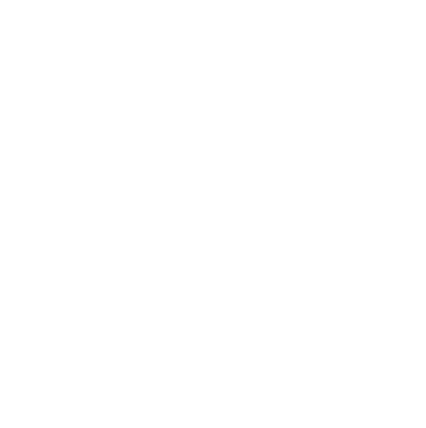 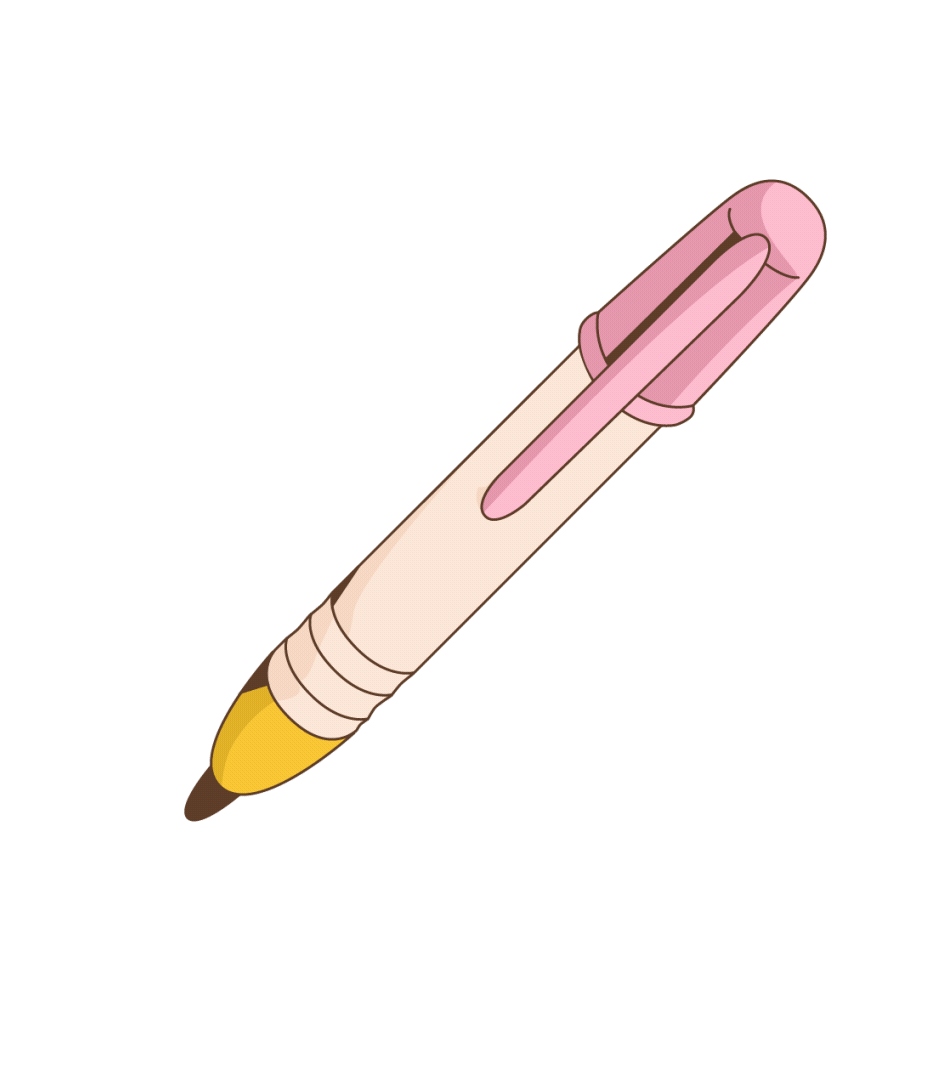 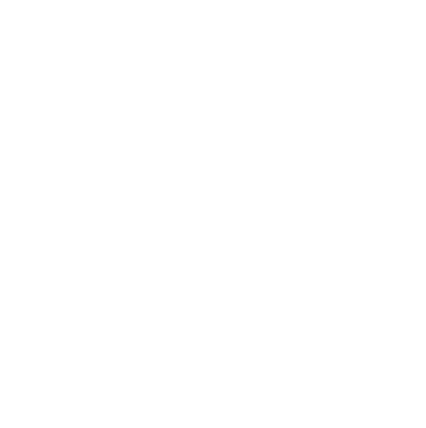 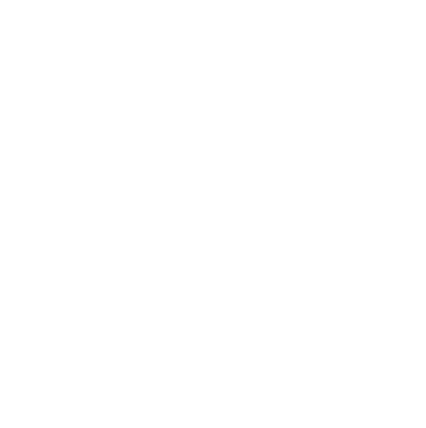 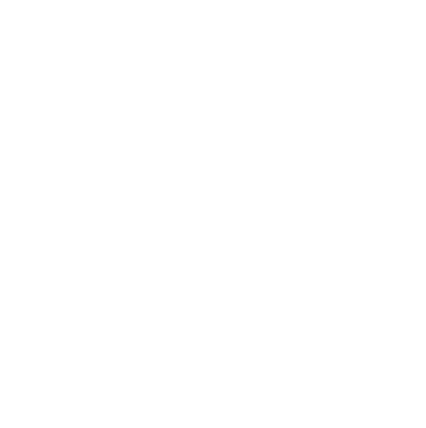 ЦЕЛЬ
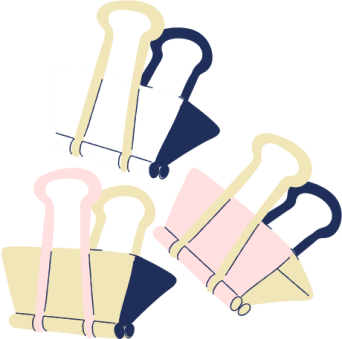 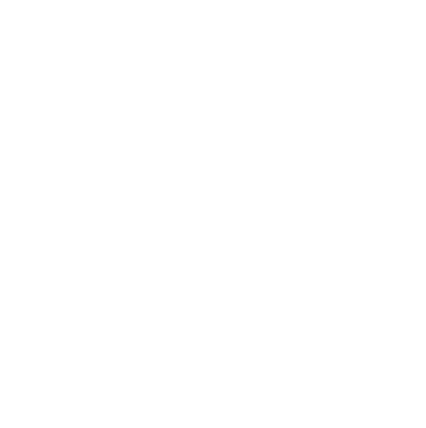 Обновление педагогического процесса, направленного на развитие личности ребенка и раскрытие его познавательных и творческих возможностей через создание мультфильмов
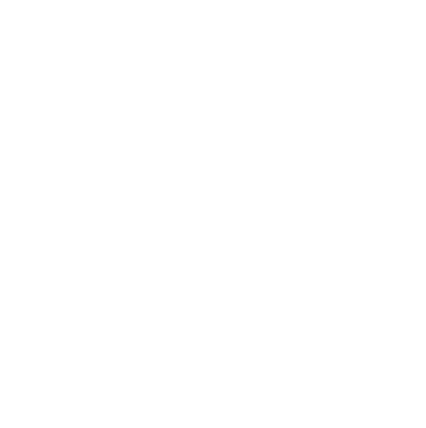 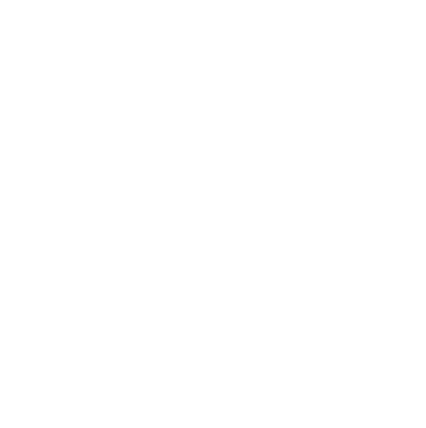 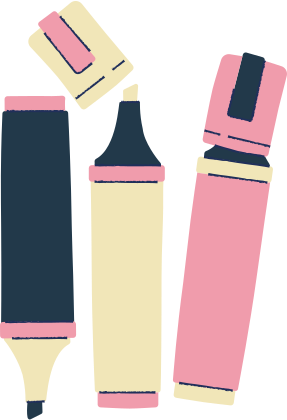 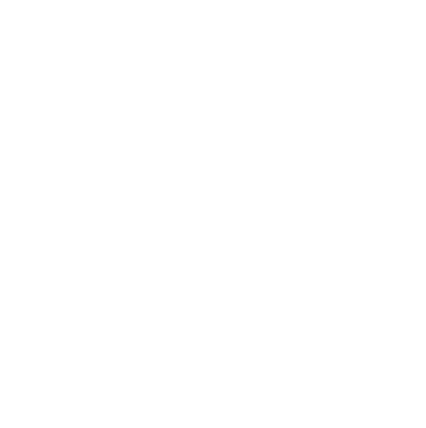 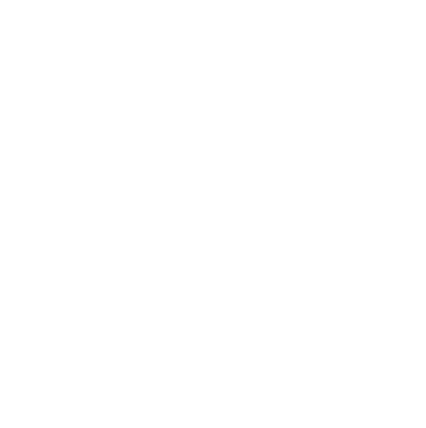 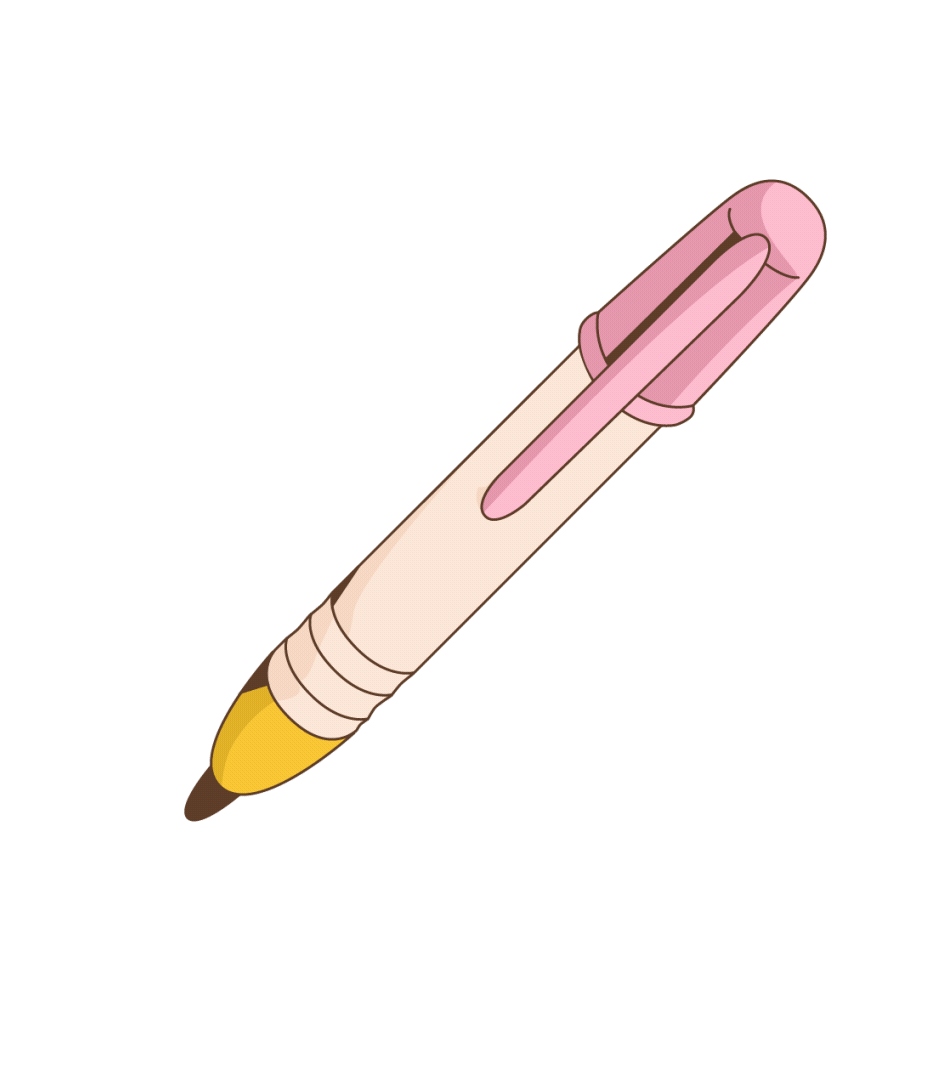 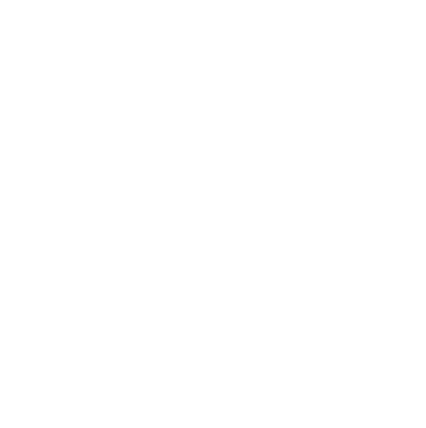 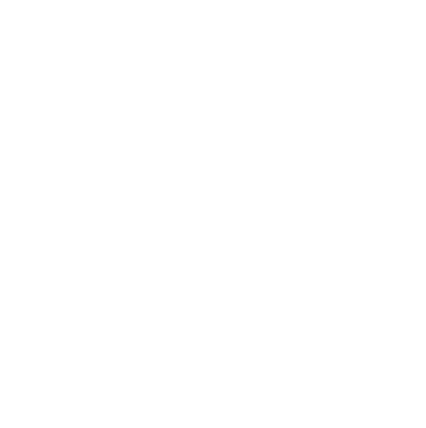 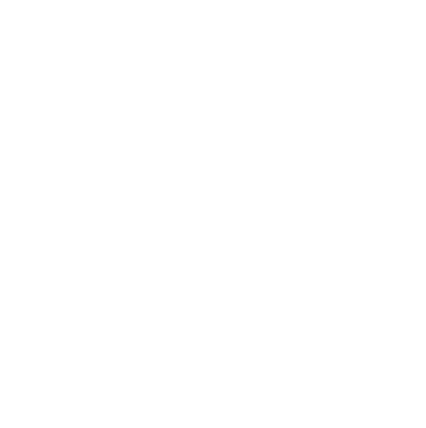 1.
4.
2.
3.
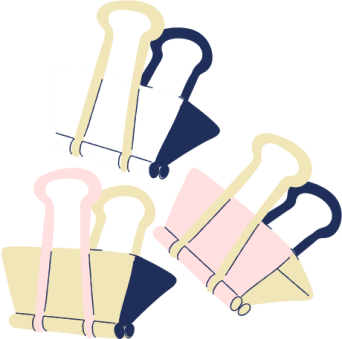 ЗАДАЧИ
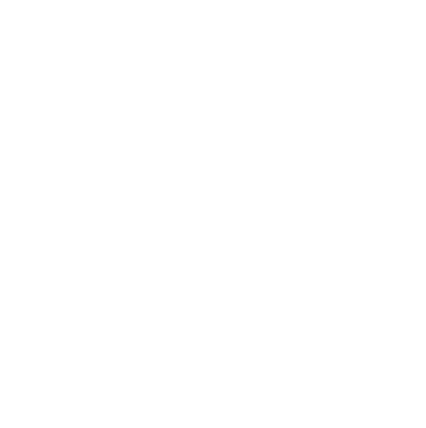 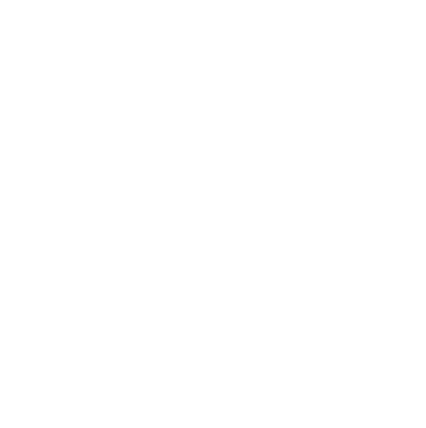 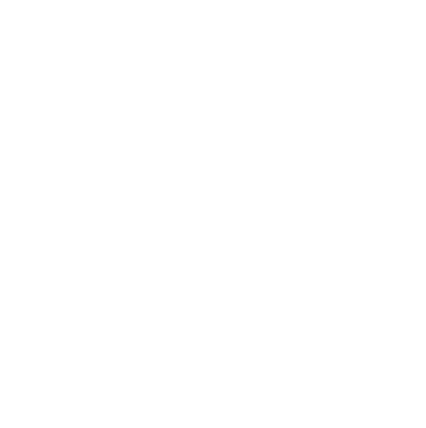 Научить
Активизировать
Развивать
Формировать
Основам анимации
Мыслительный и познавательный интерес
Изобразительные и музыкальные способности
Навыки работы в творческом коллективе
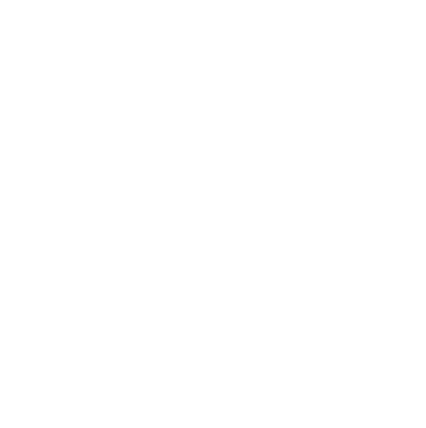 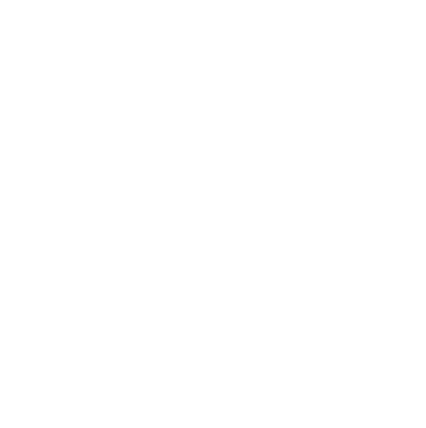 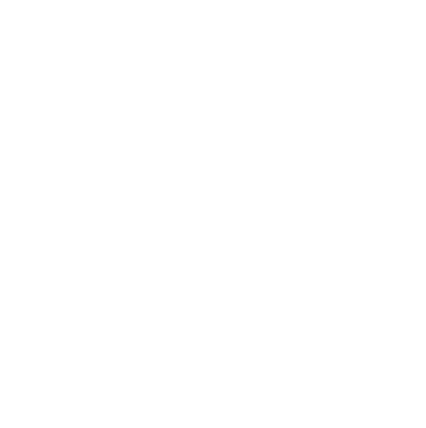 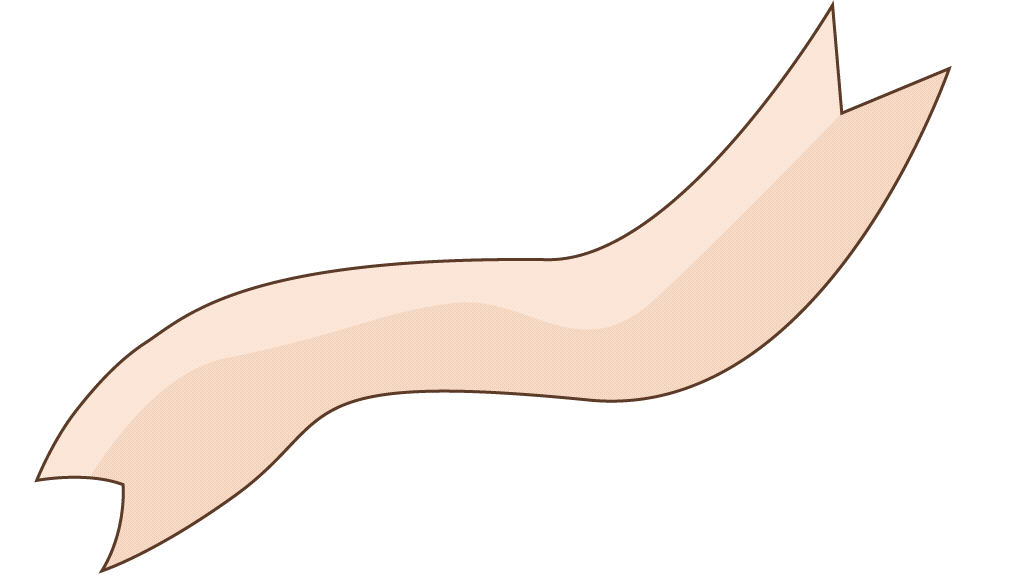 1.
2.
Мультипликация
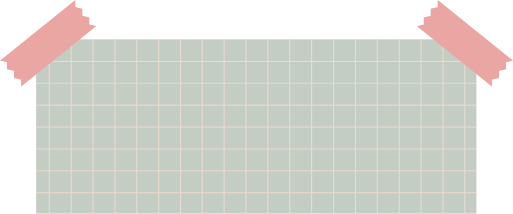 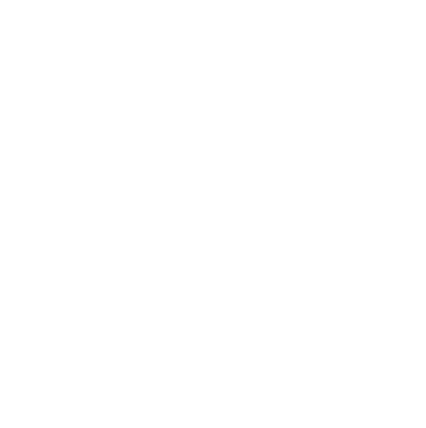 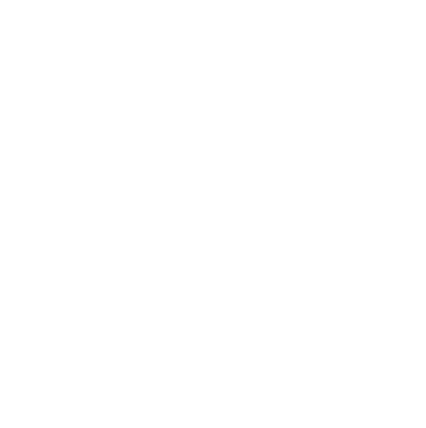 В образовательном процессе  - это новый универсальный многогранный способ развития ребенка в современном визуальном и информационном мире
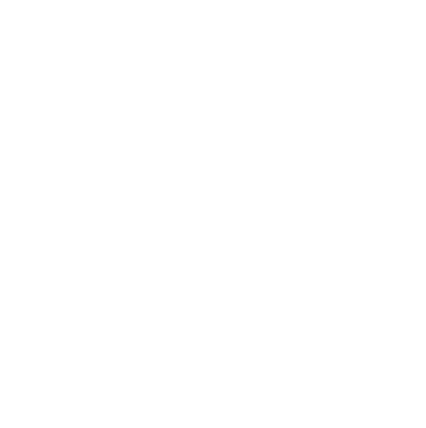 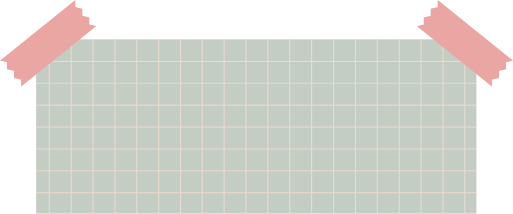 Необычайное искусство, позволяющее решить целый комплекс педагогических задач, соответствующих ФГОС
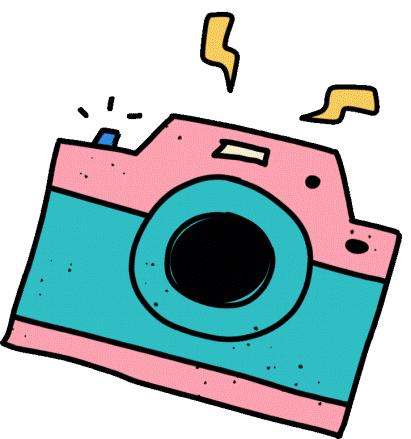 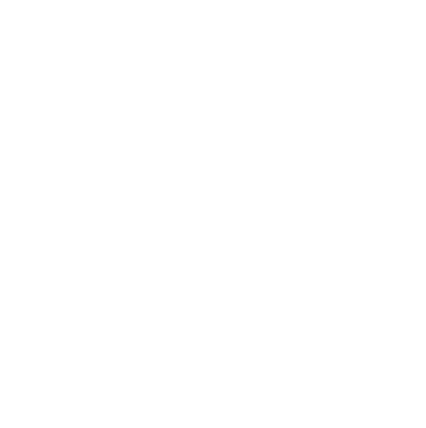 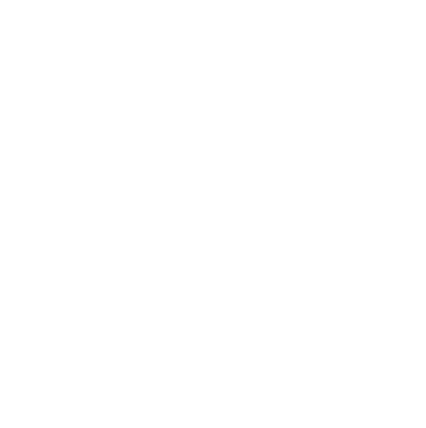 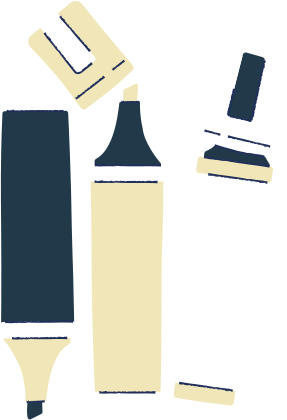 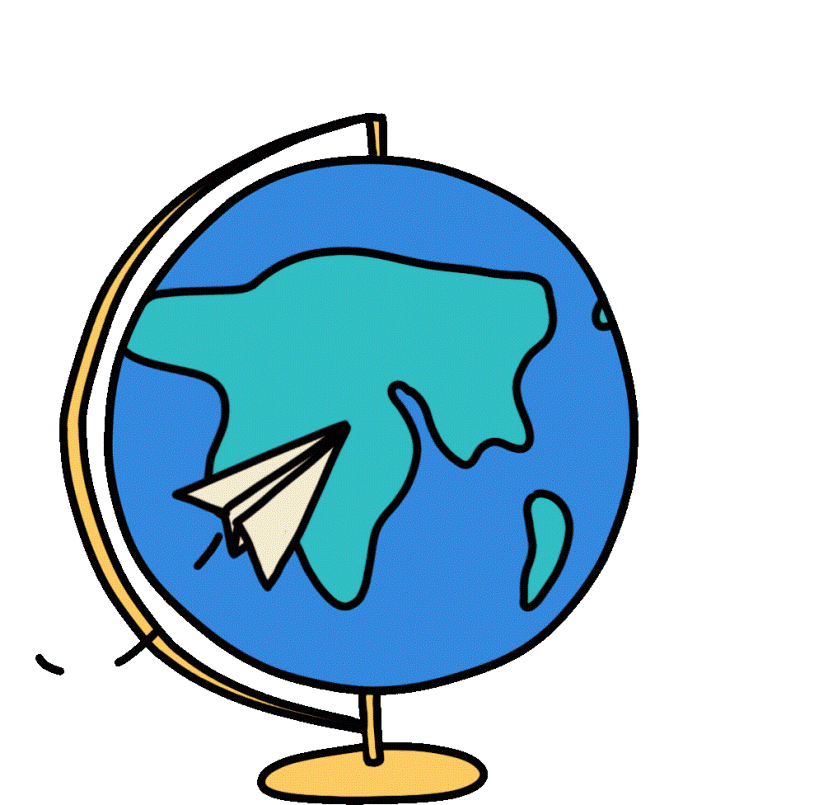 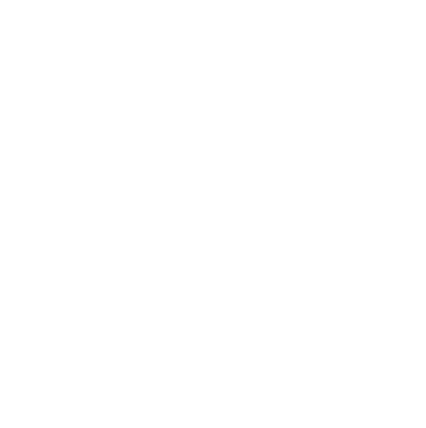 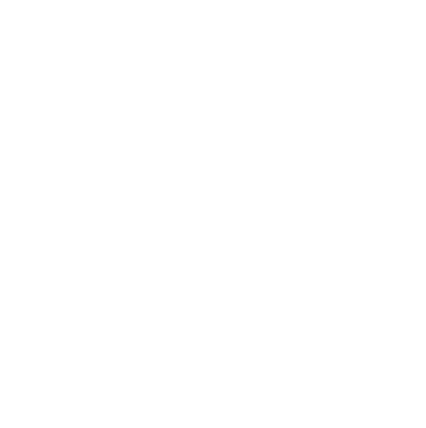 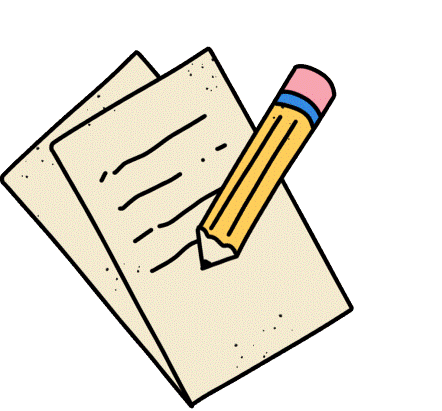 Виды деятельности
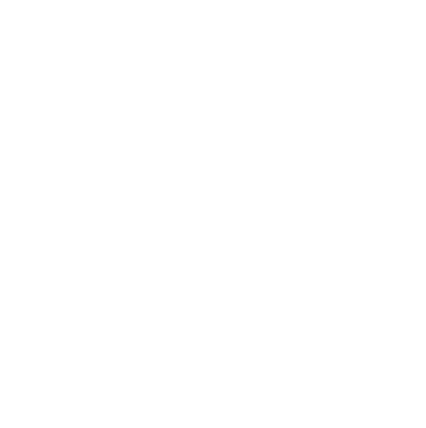 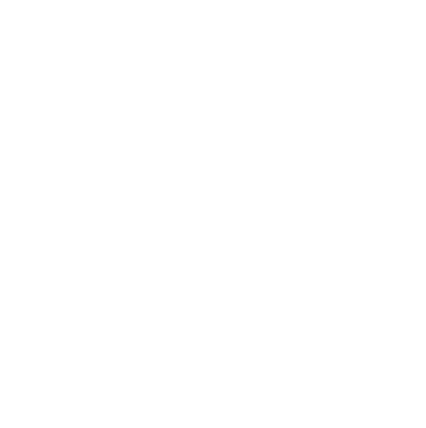 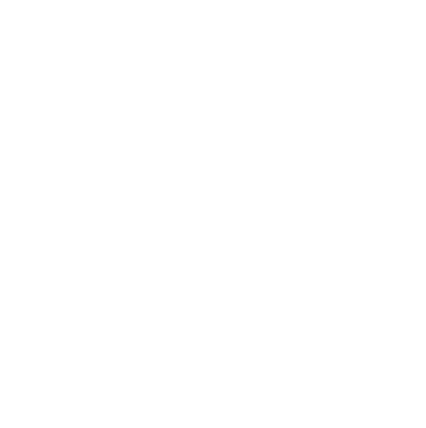 Монтажер
Оператор
Режиссер
Звукорежиссер
Аниматор
Сценарист
Художник
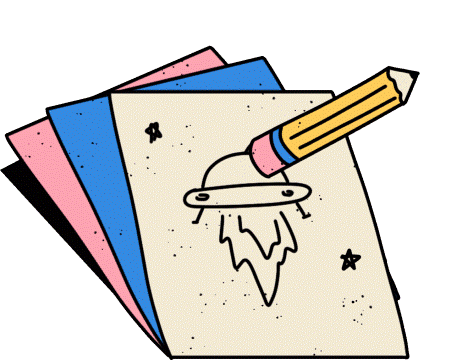 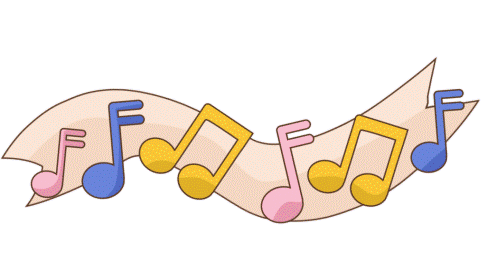 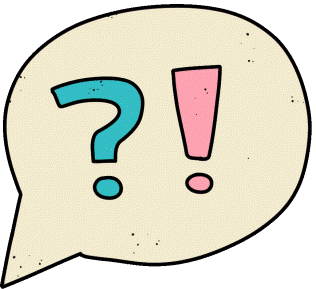 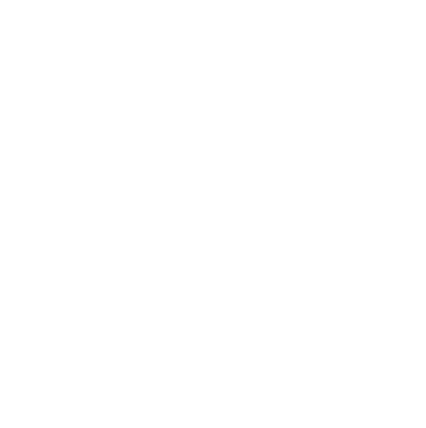 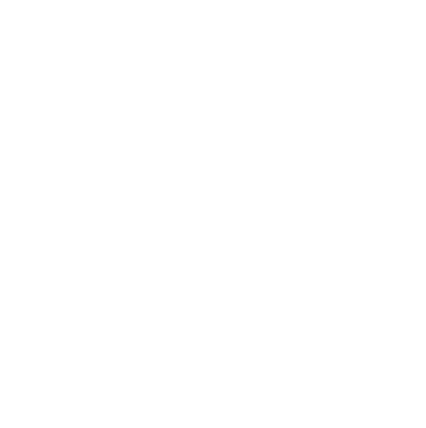 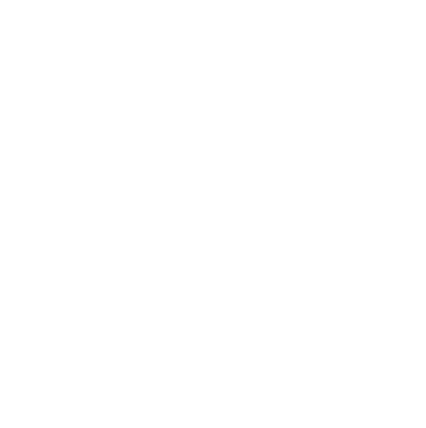 Оборудование и материалы
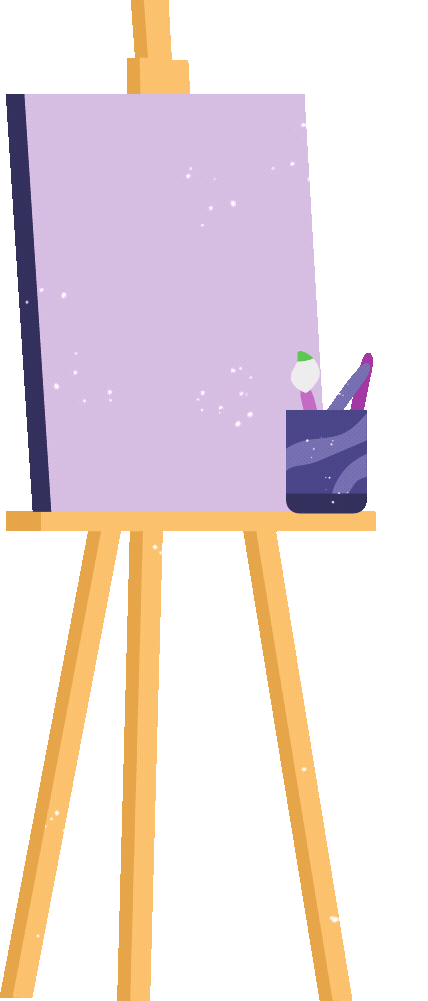 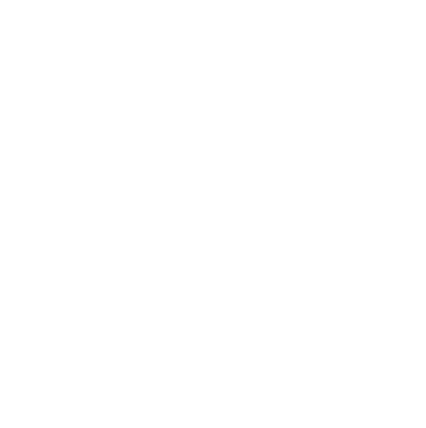 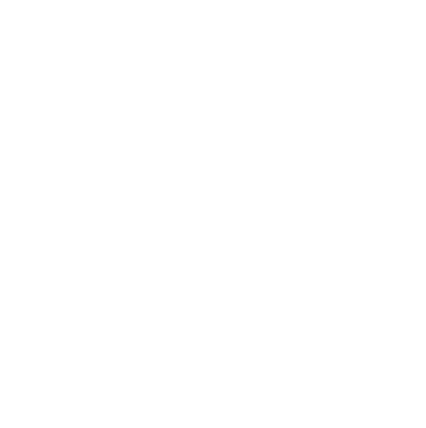 Смартфон
Штатив
Дополнительное освещение
Программа для создания мультфильма
Материалы для создания персонажей, в зависимости от выбора технологий
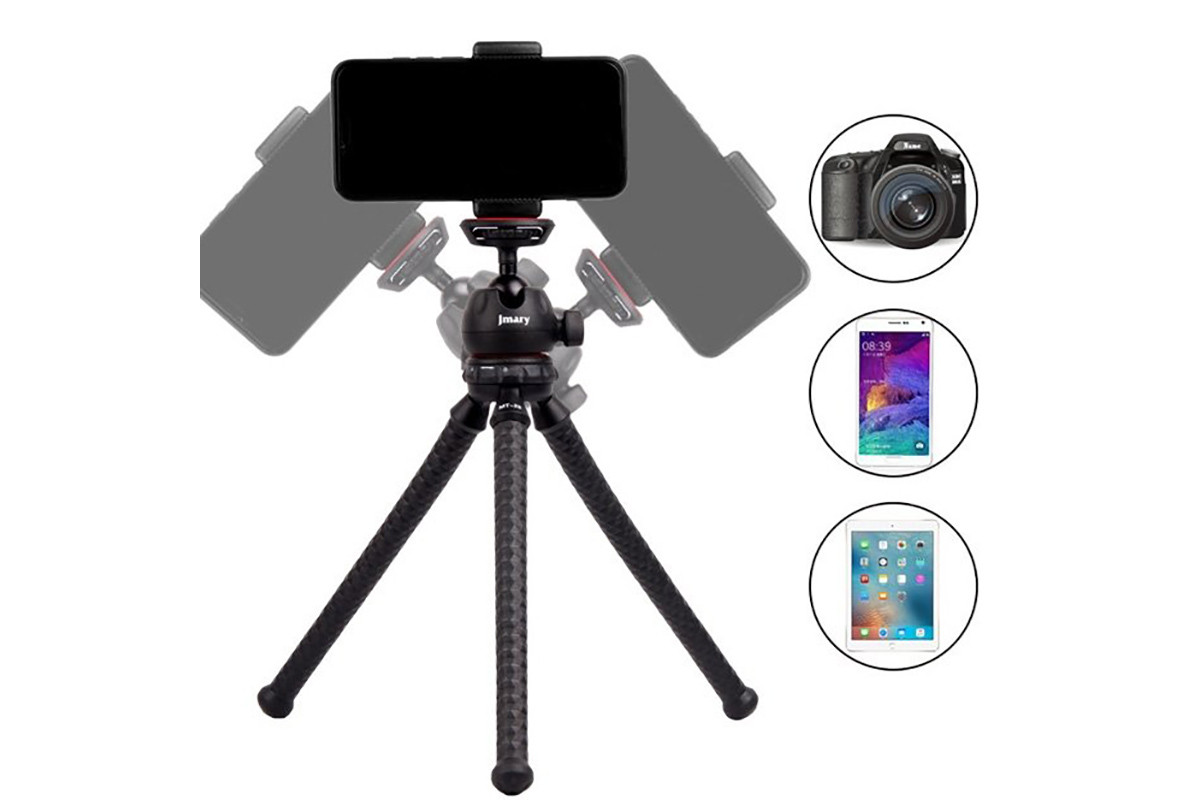 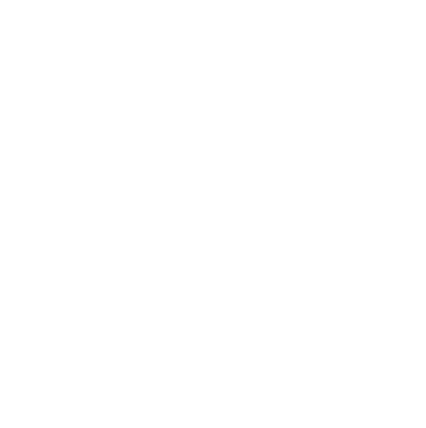 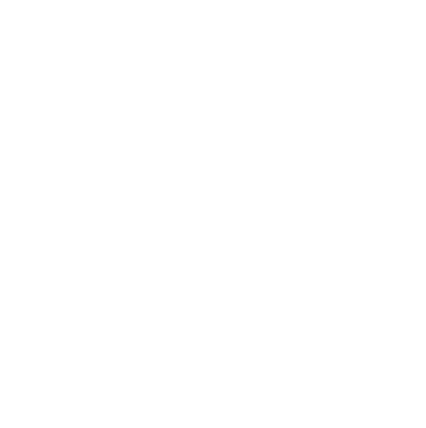 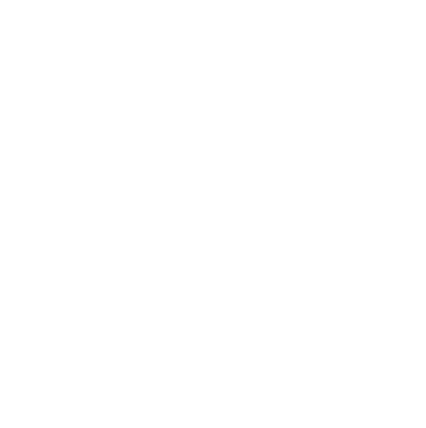 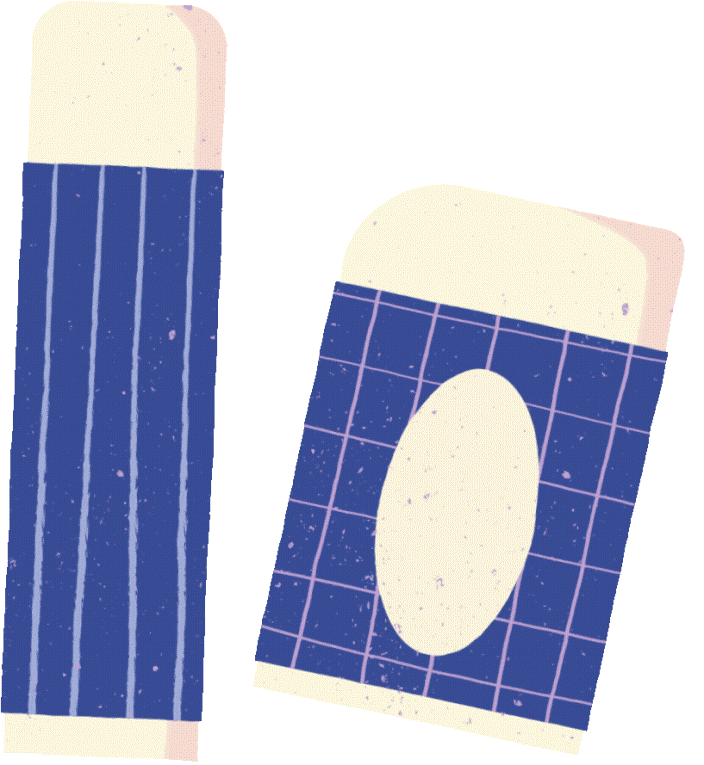 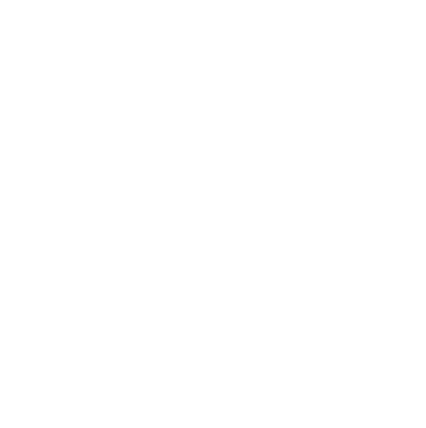 Этапы создания мультипликации
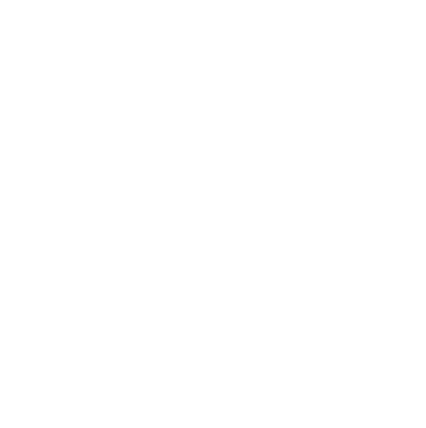 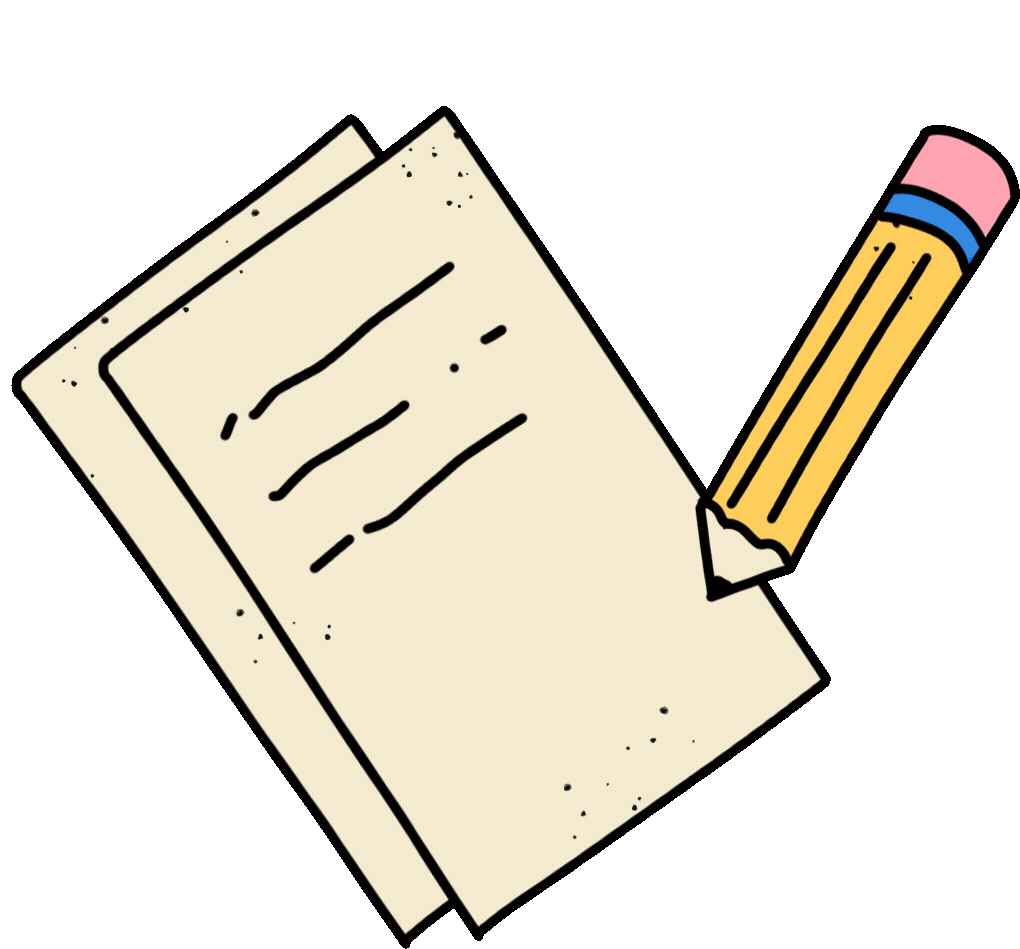 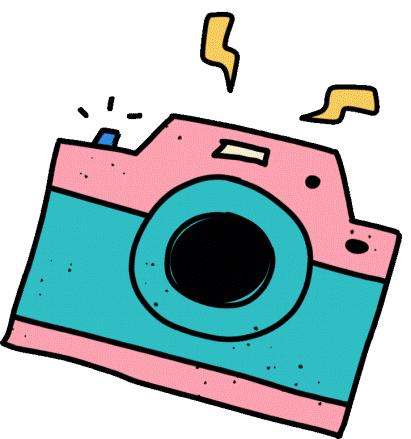 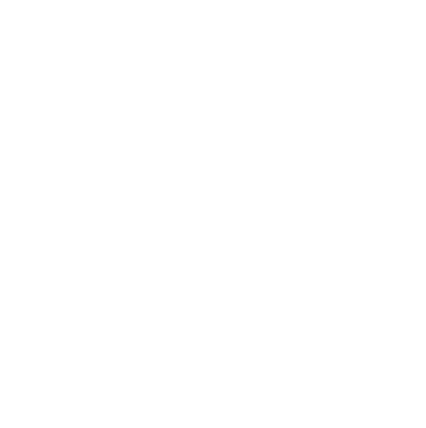 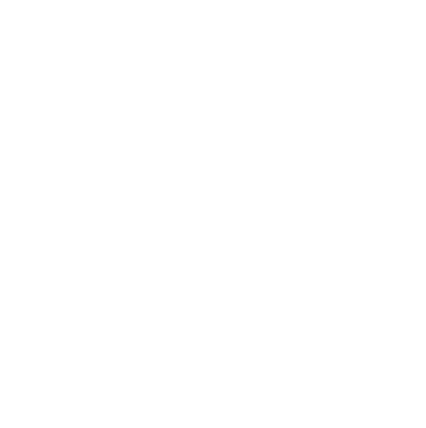 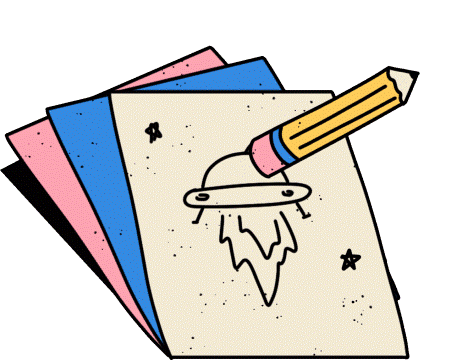 Подбор или сочинение сюжета
 Выбор техники мультипликации
 Раскадровка
 Изготовление персонажей и декораций
 Съемка фильма
 Звуковое оформление
 Монтаж (верстка)
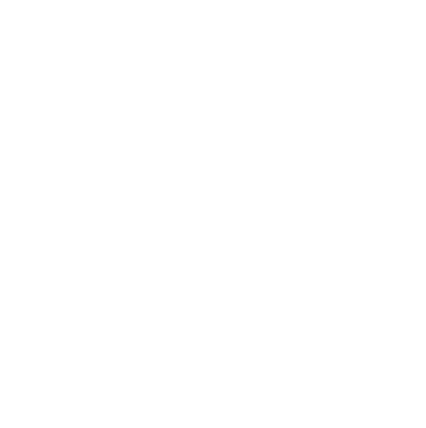 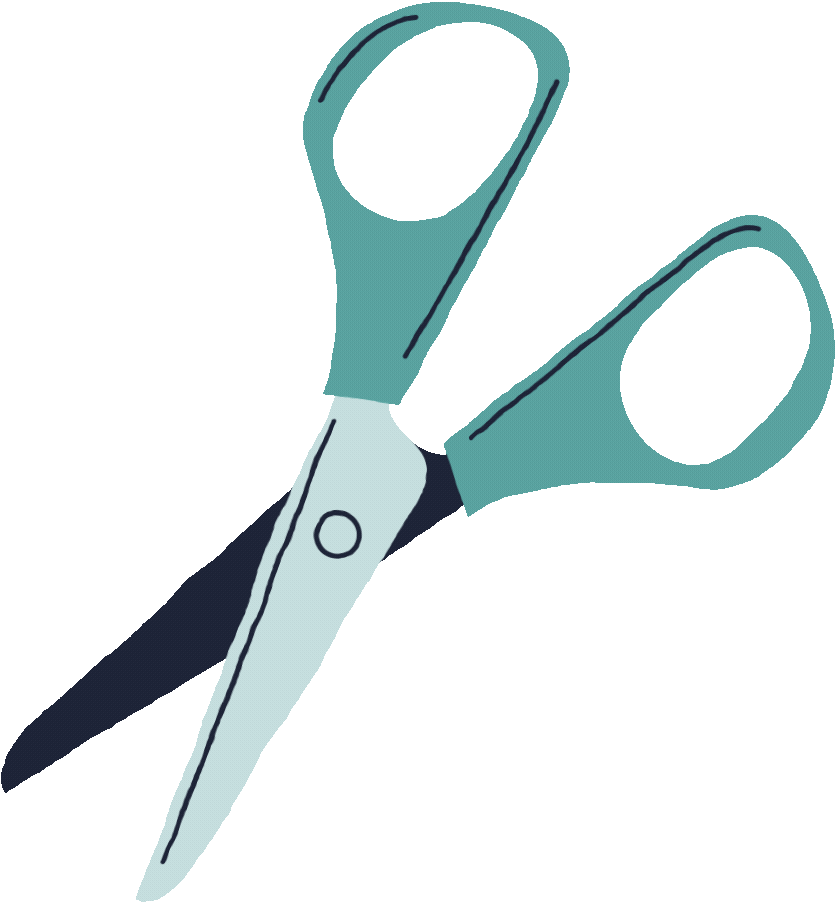 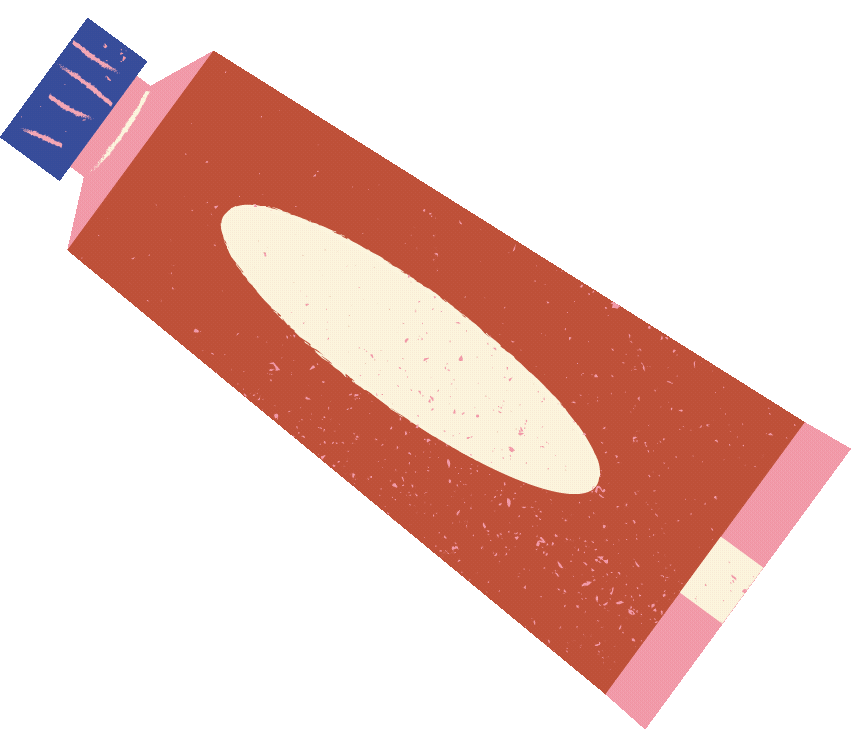 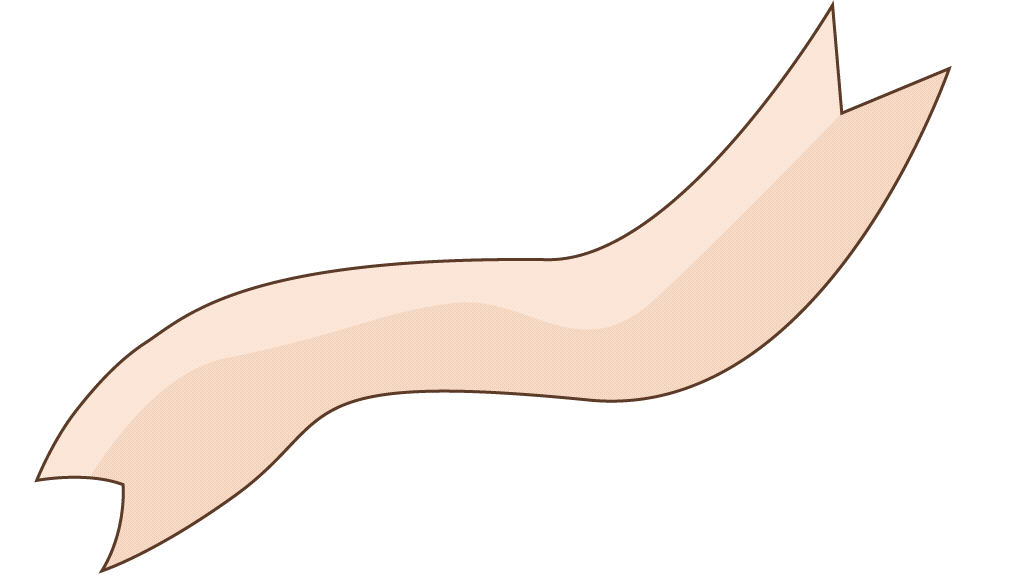 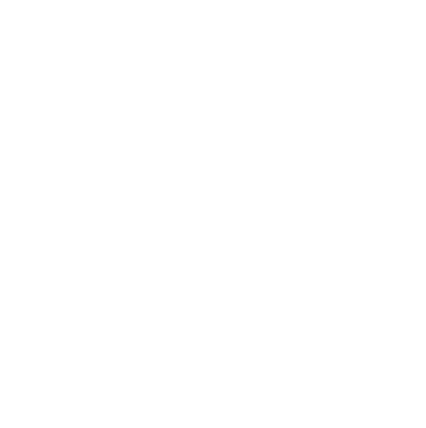 1.
Подбор или сочинение сюжета
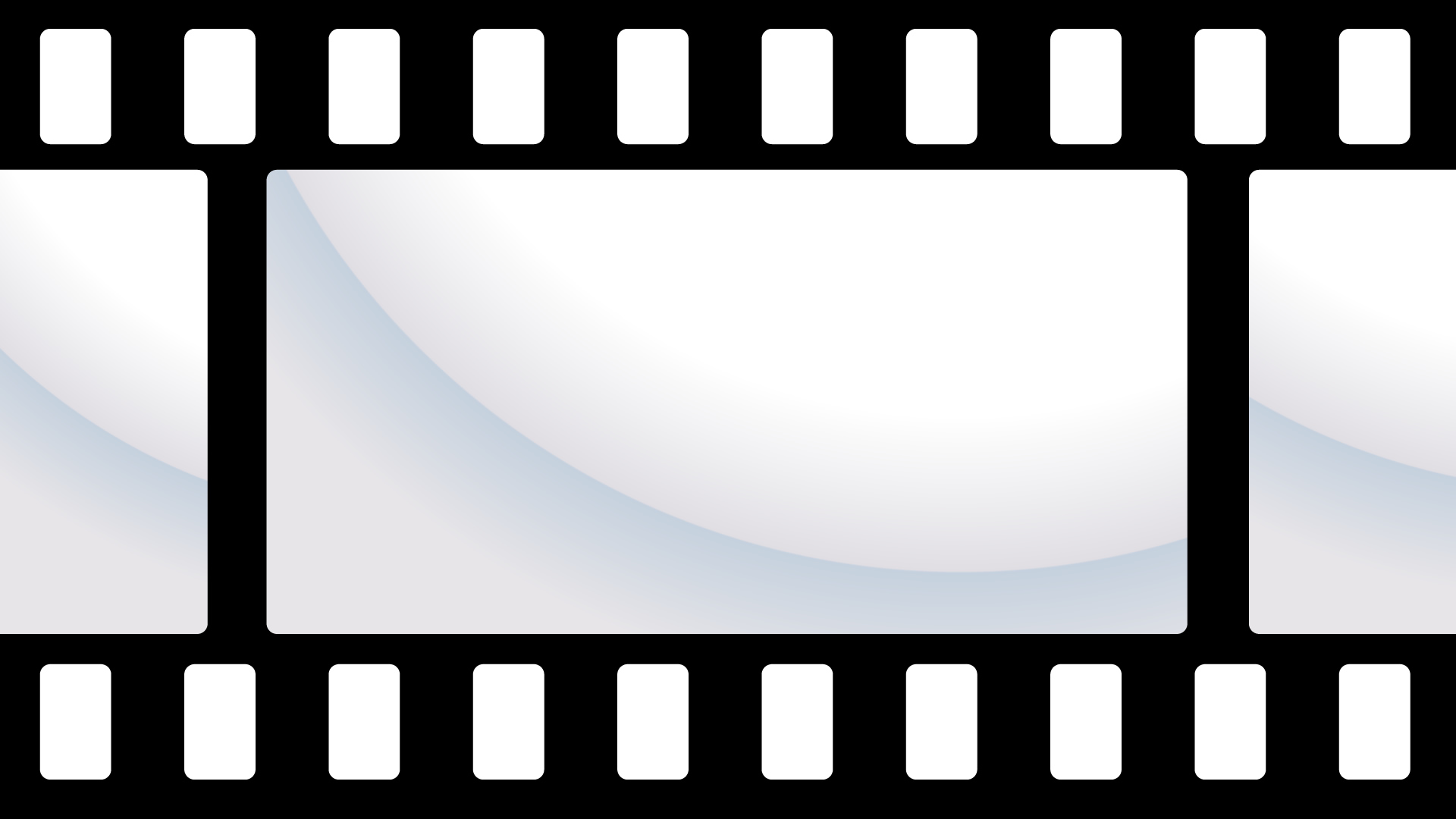 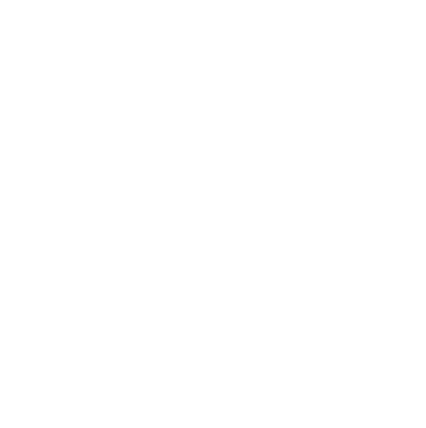 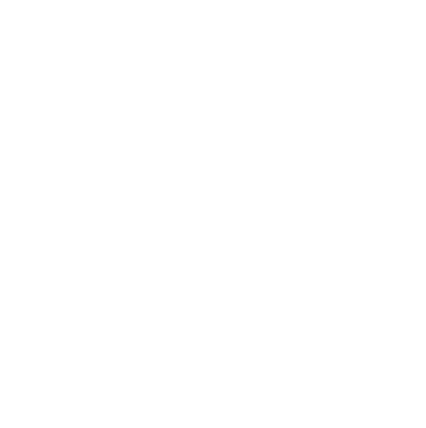 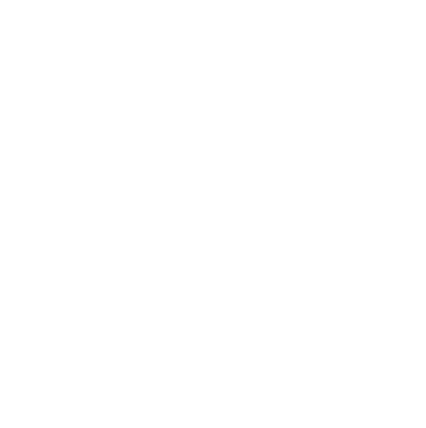 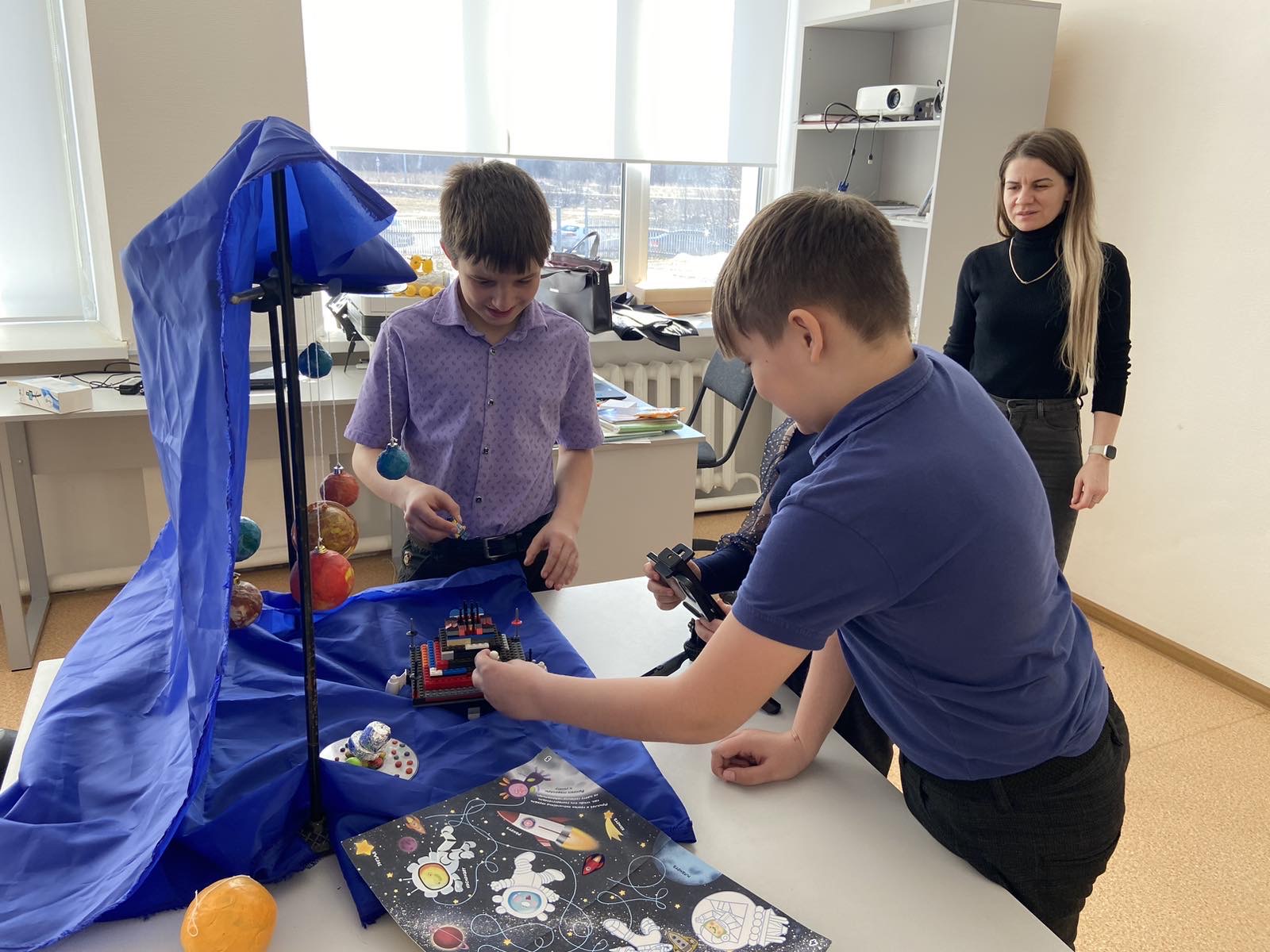 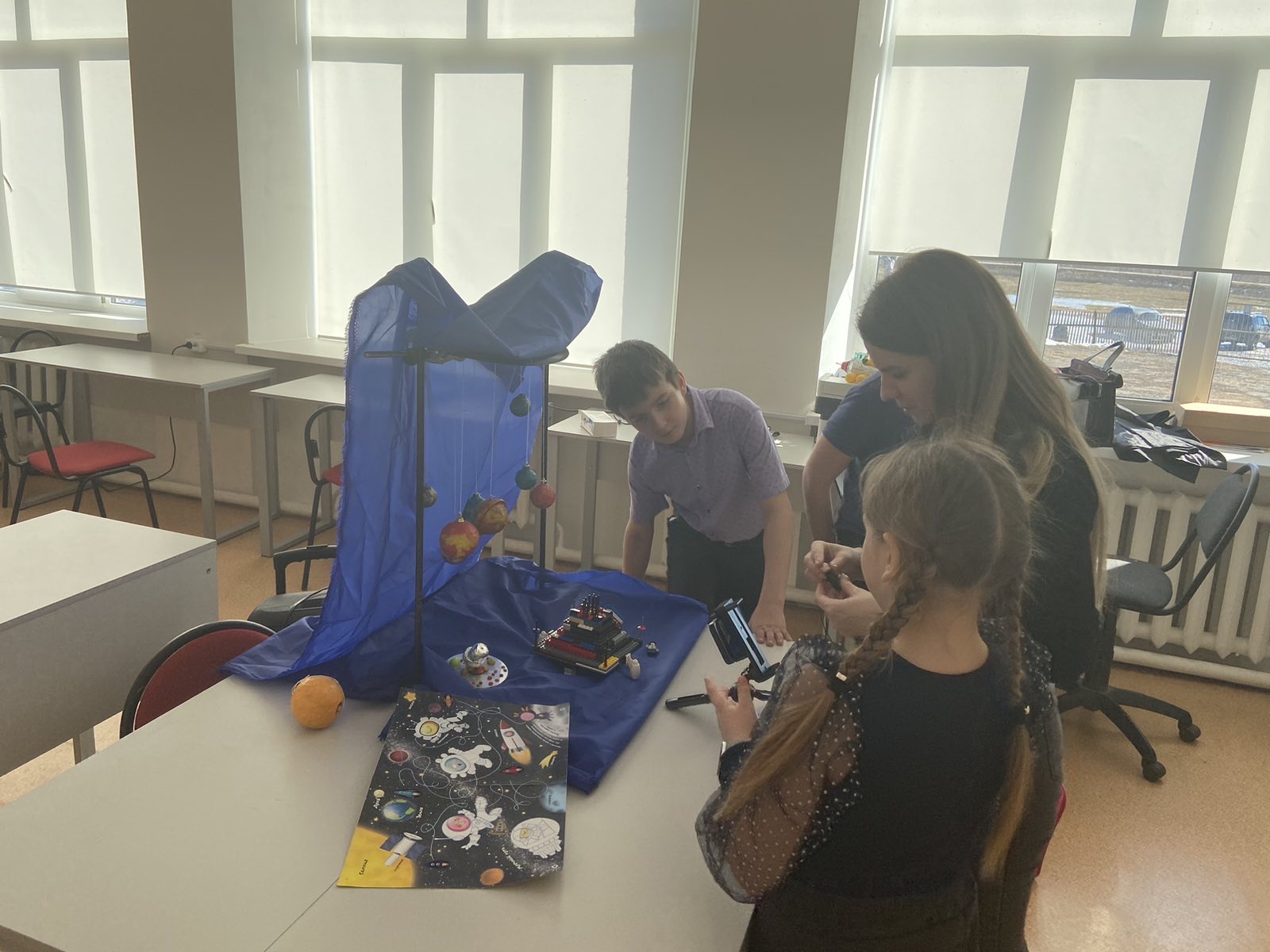 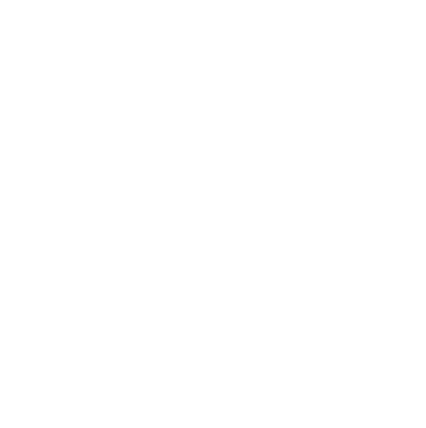 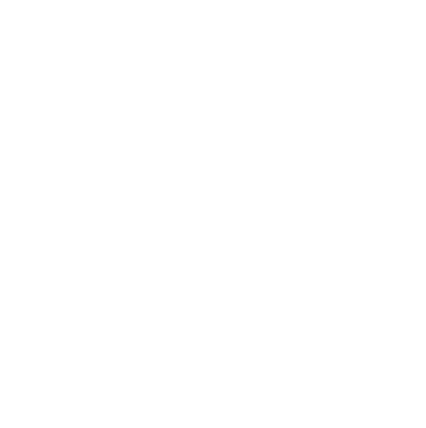 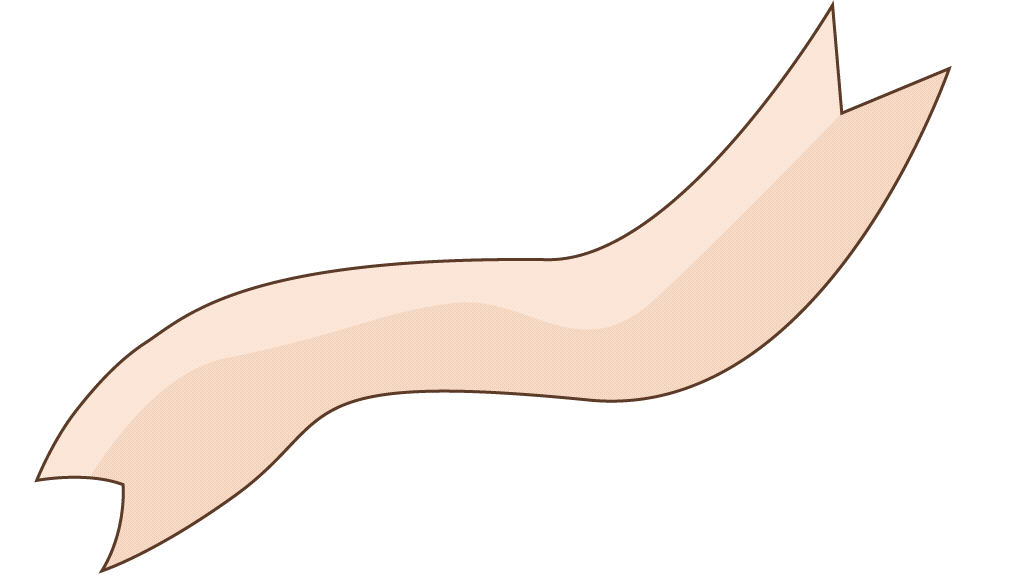 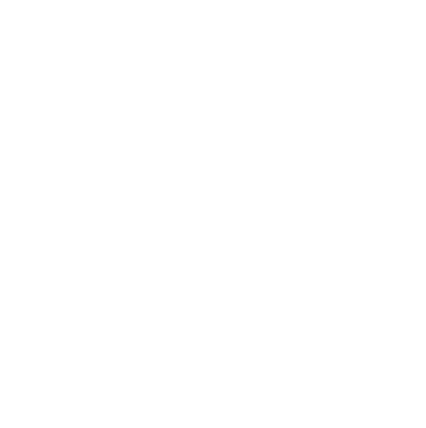 2.
Выбор техники мультипликации
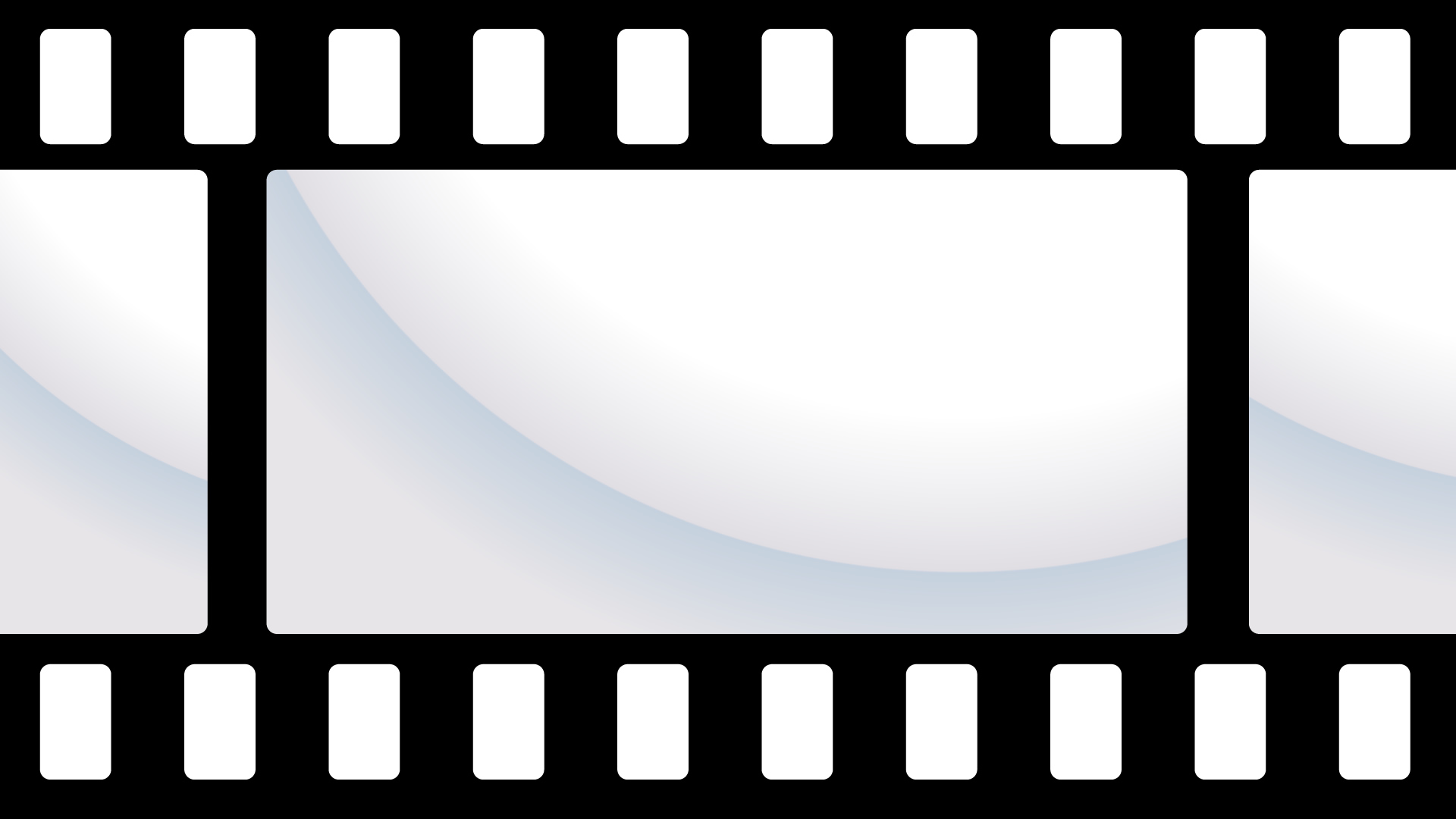 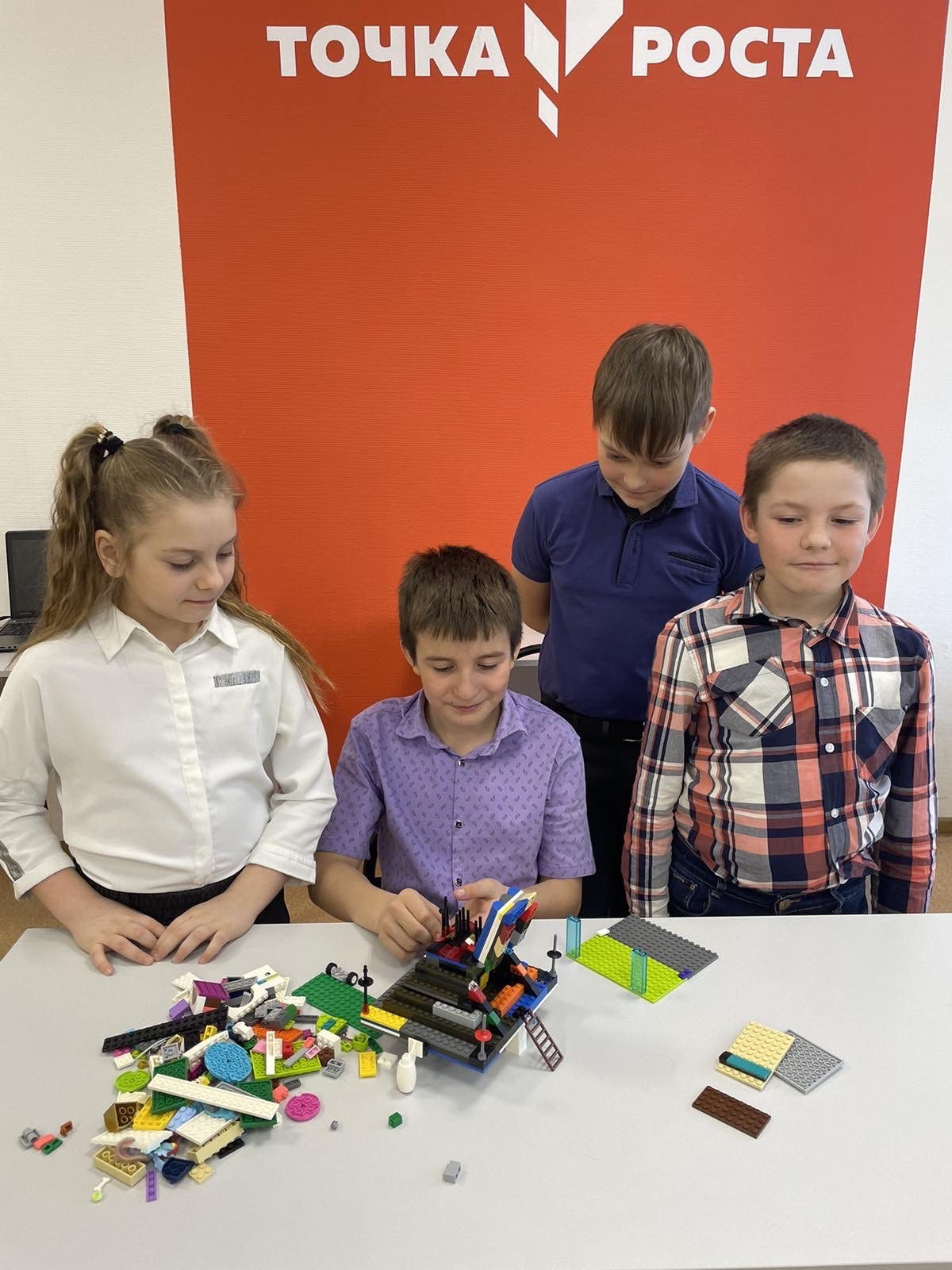 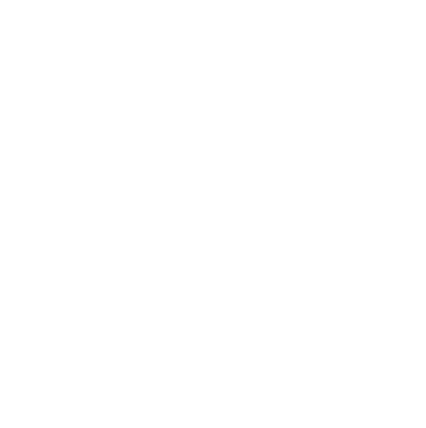 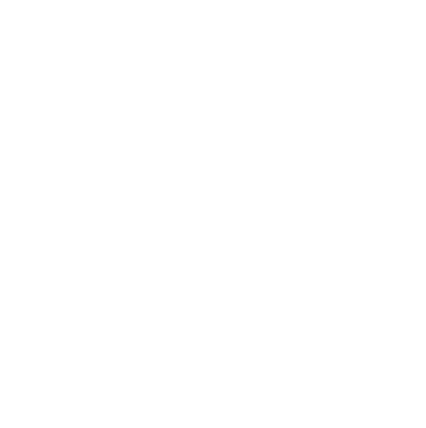 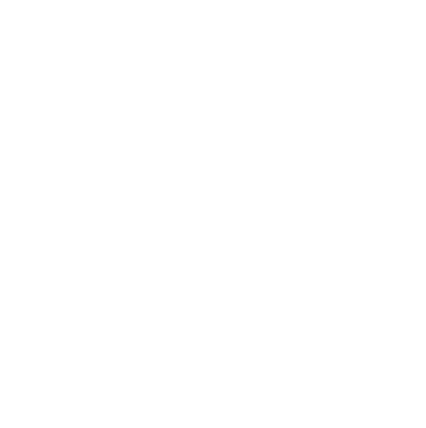 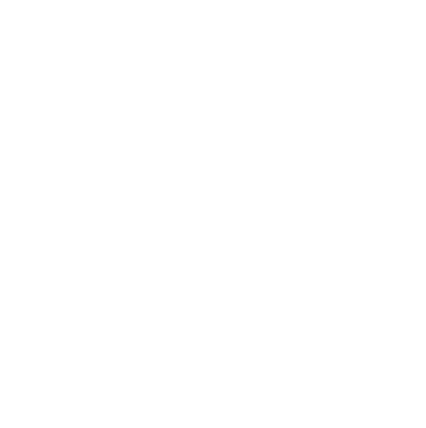 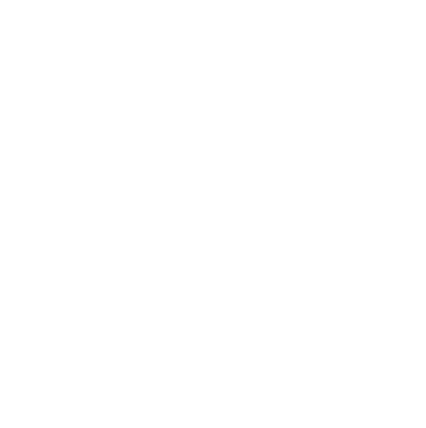 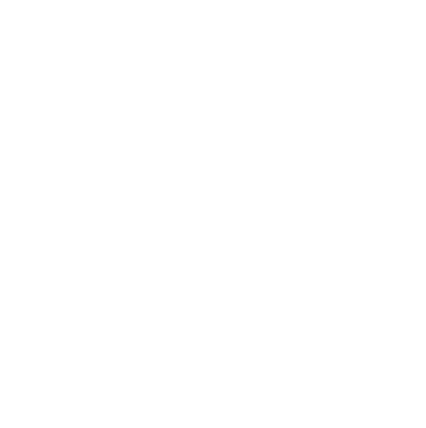 3.
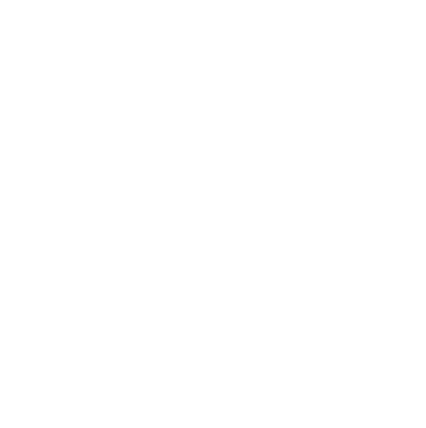 Раскадровка
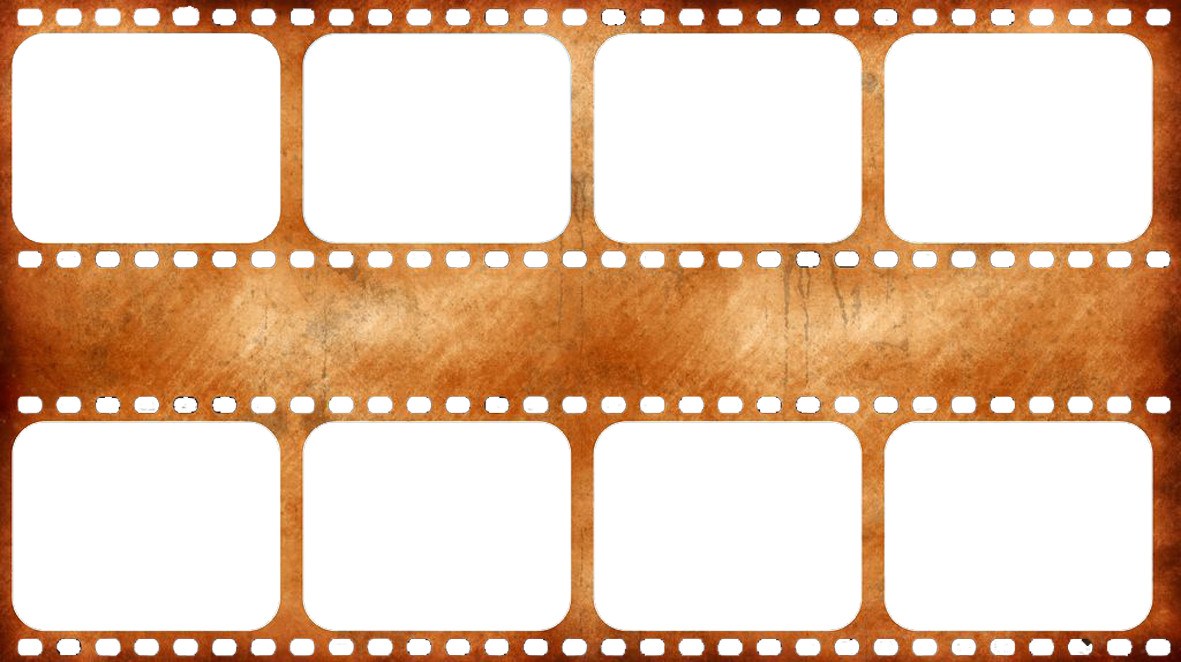 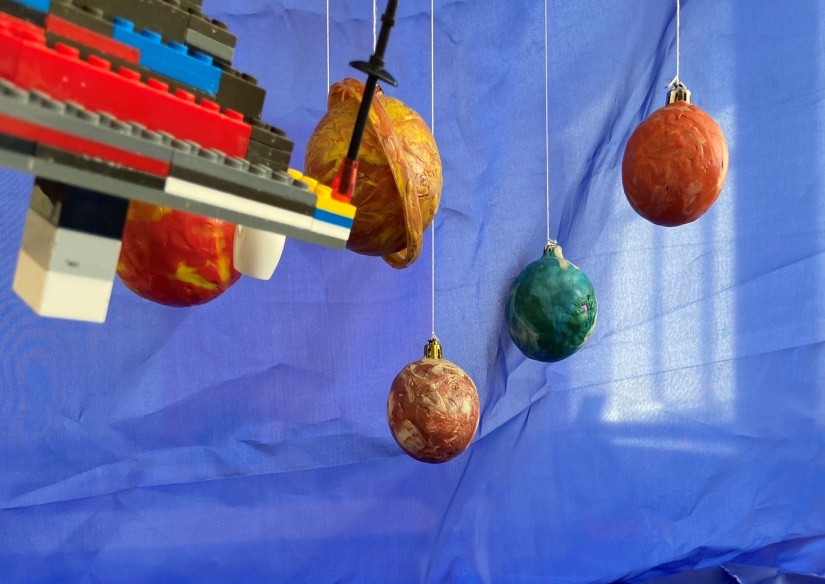 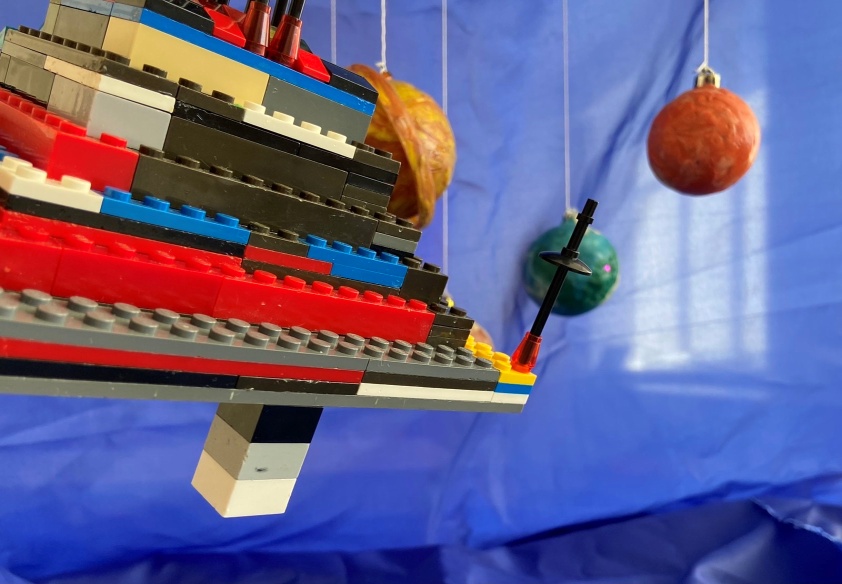 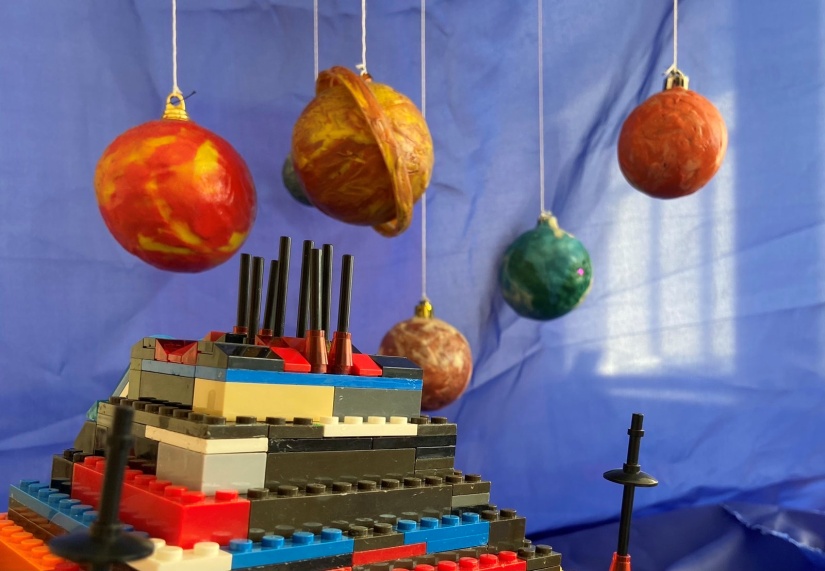 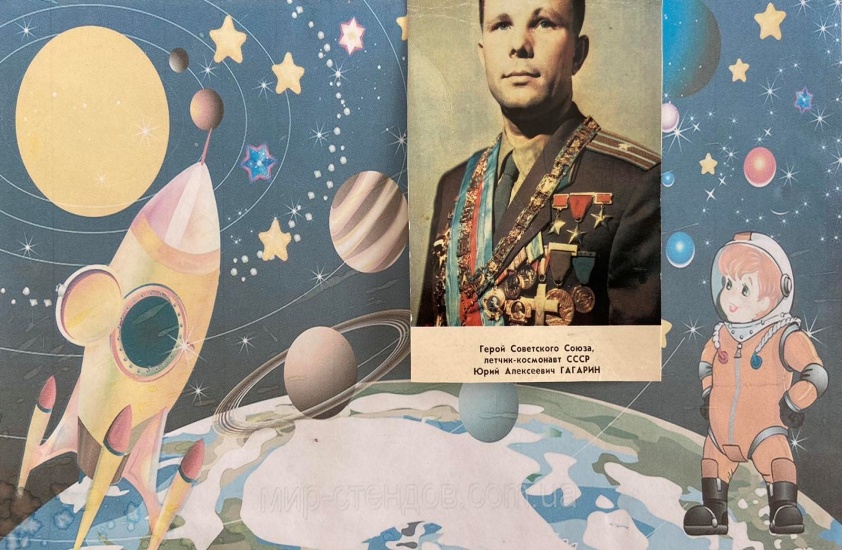 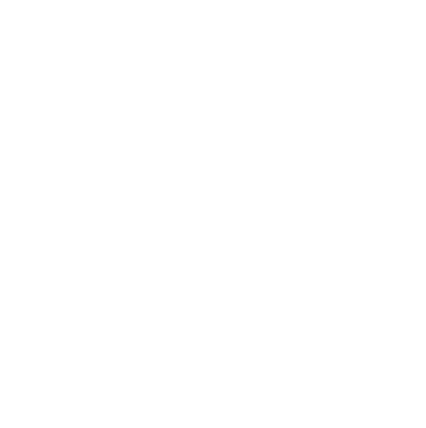 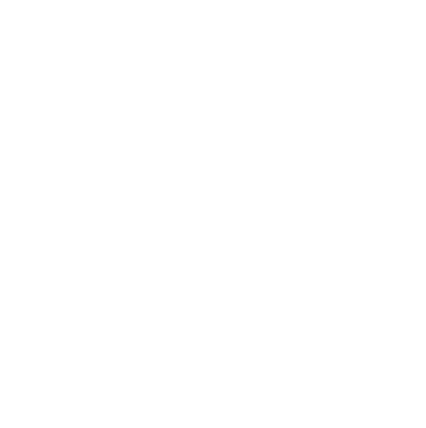 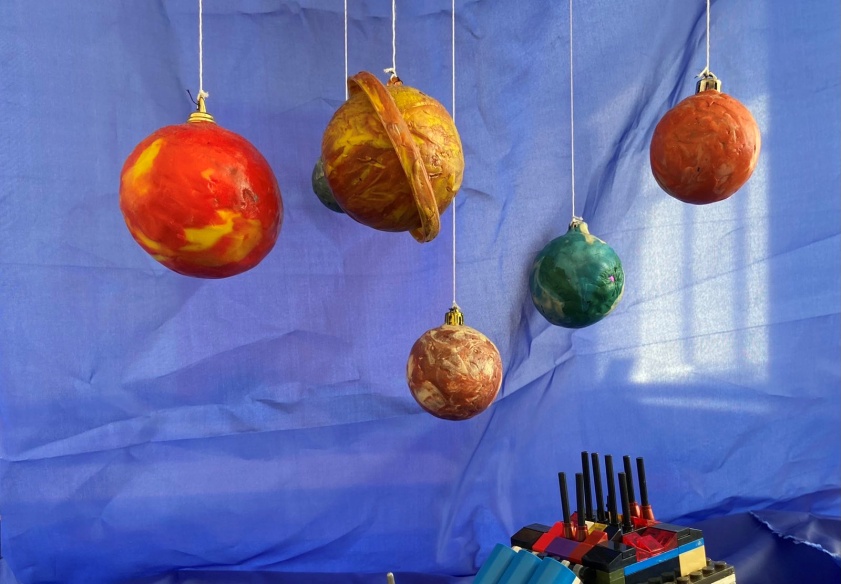 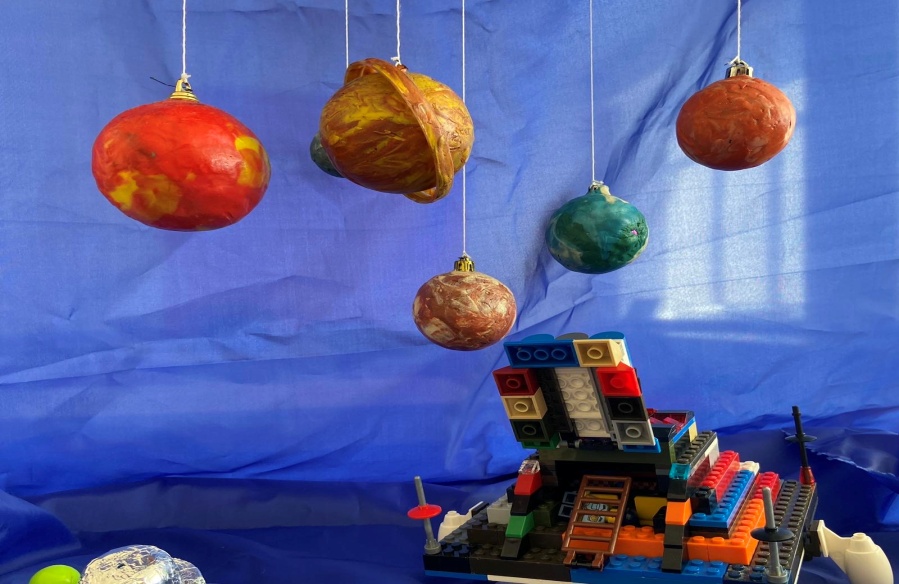 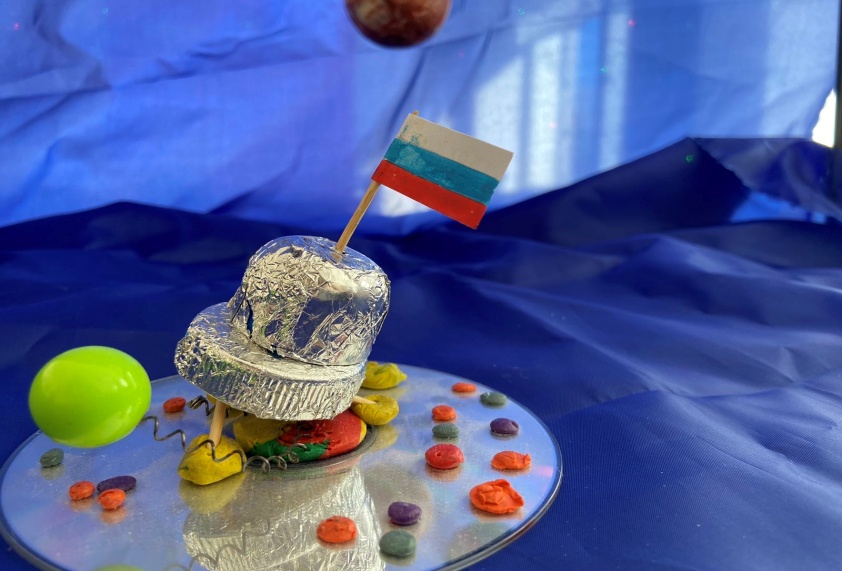 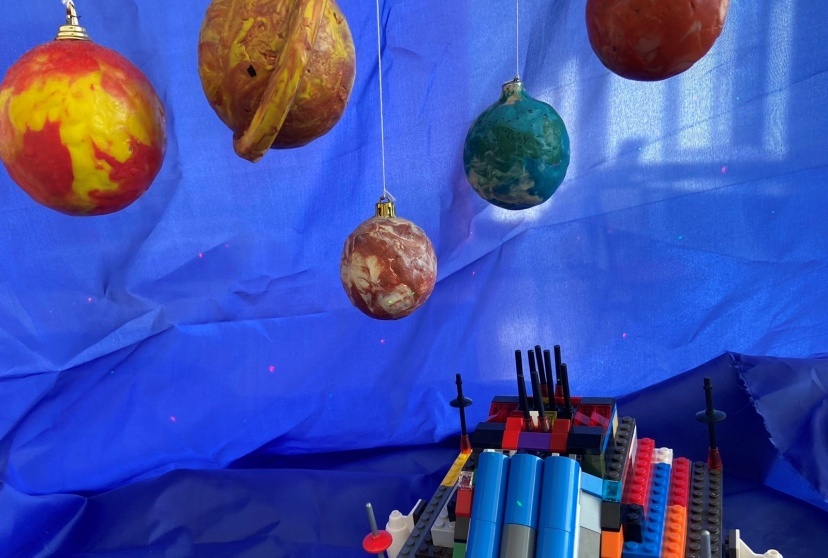 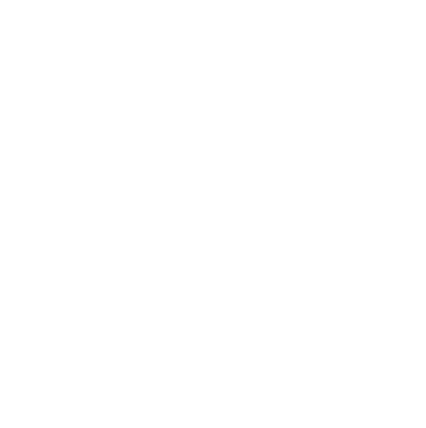 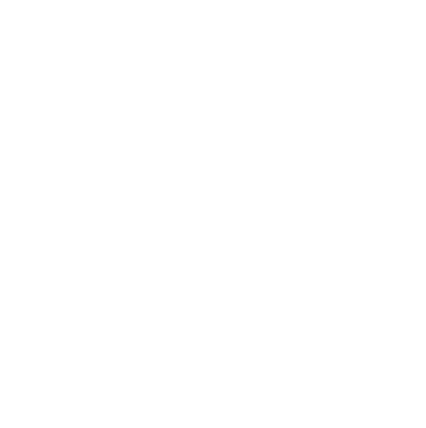 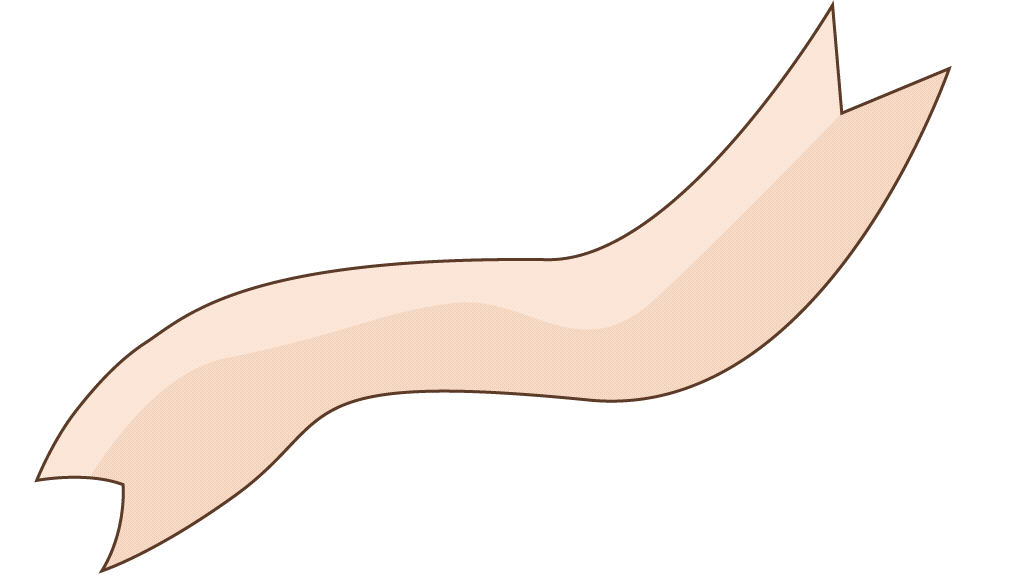 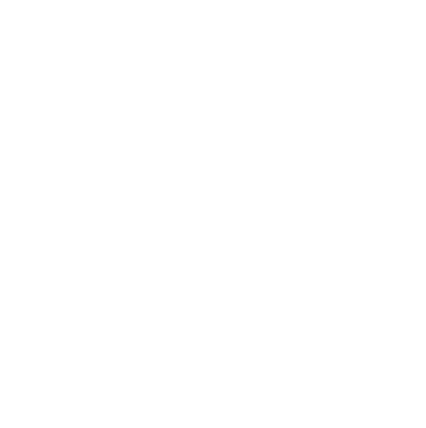 4.
Изготовление персонажей и декораций
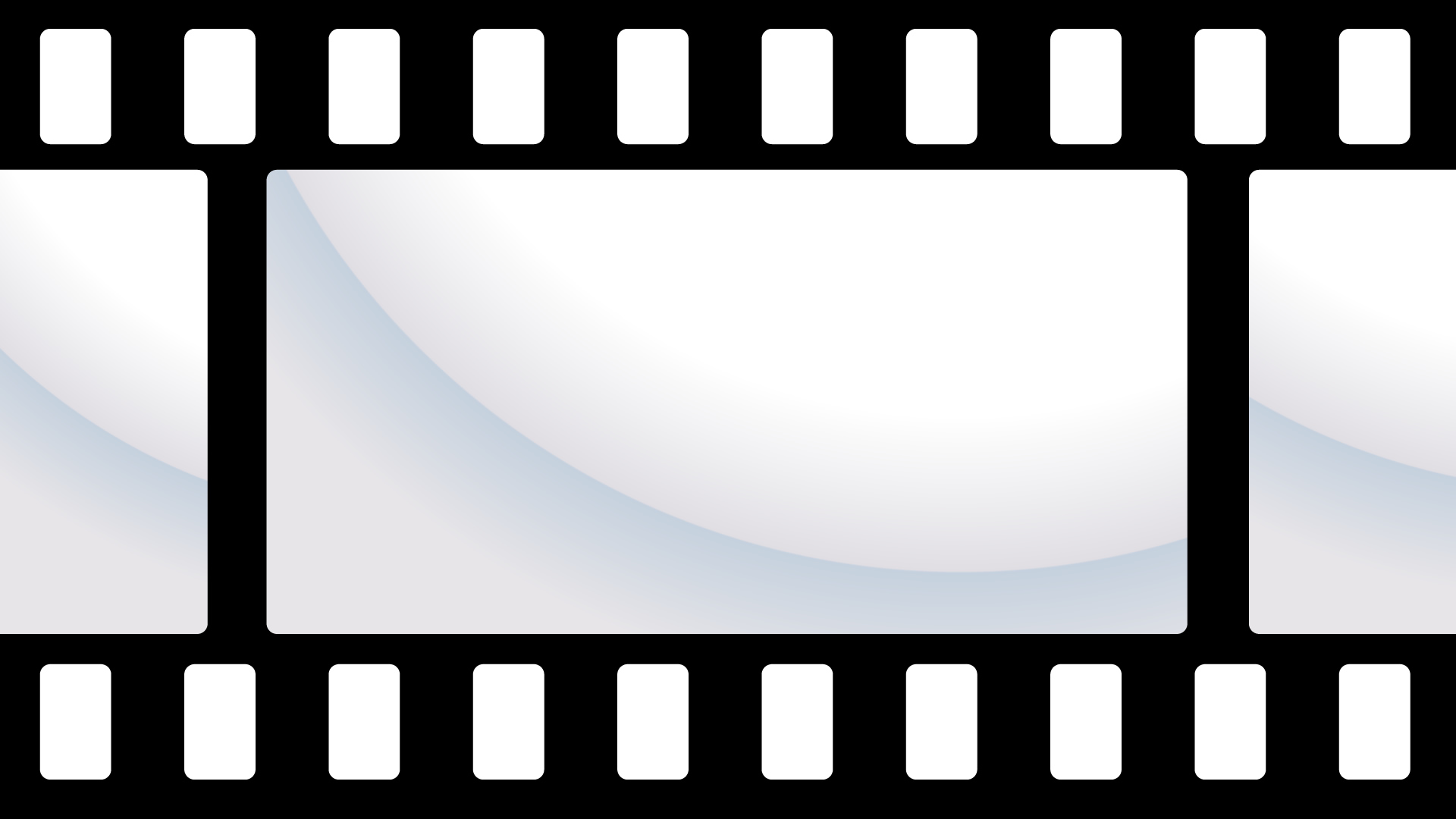 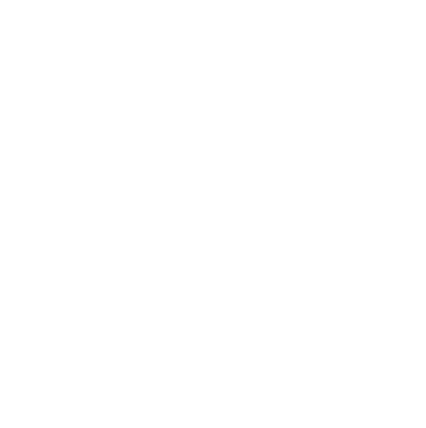 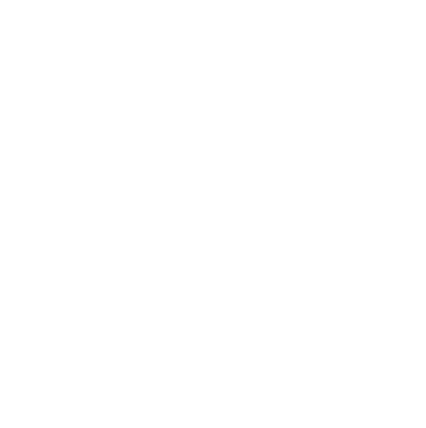 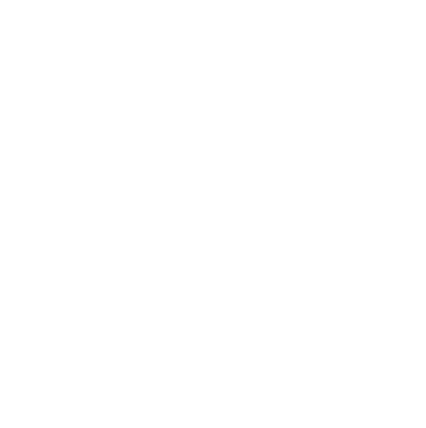 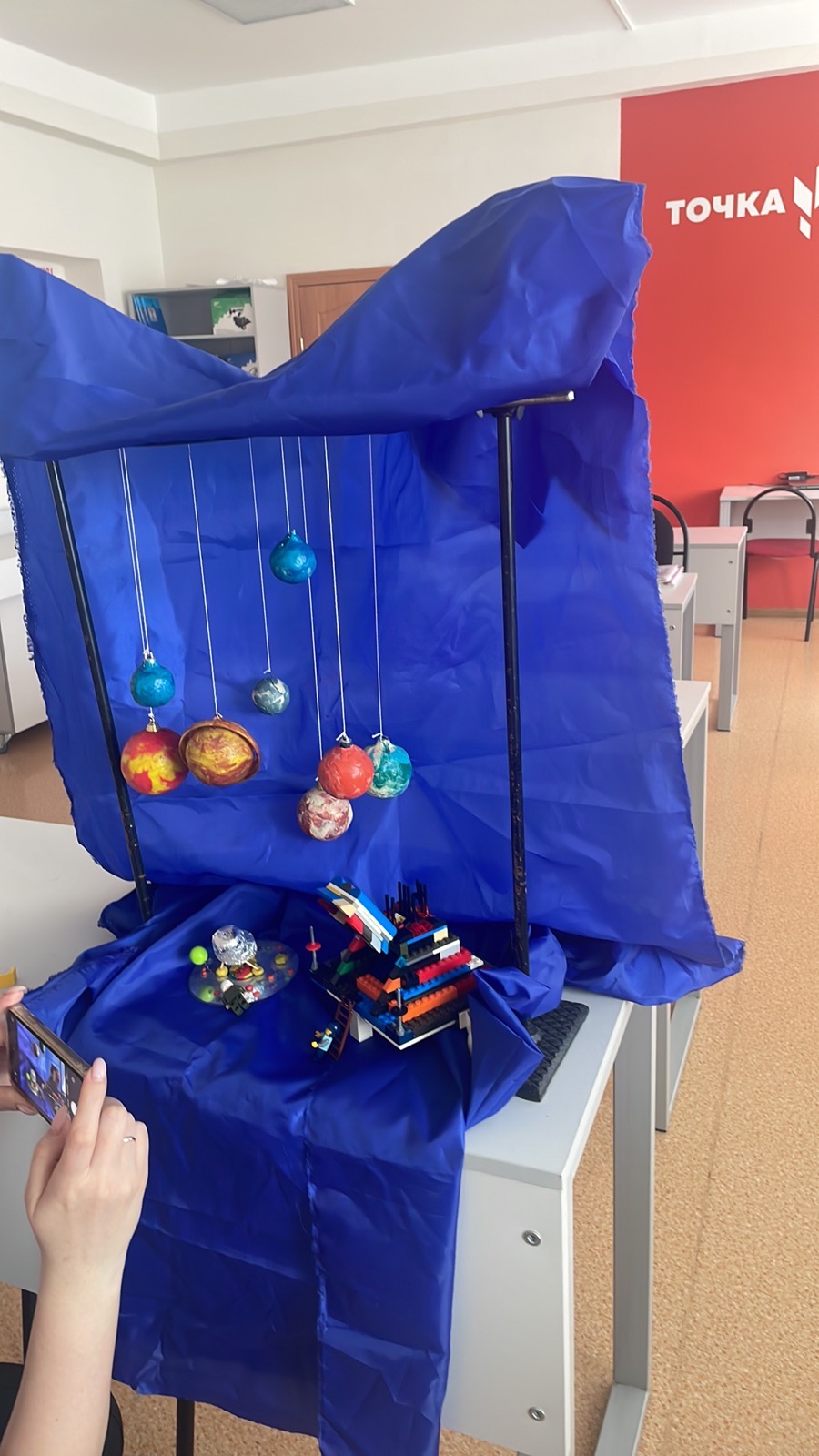 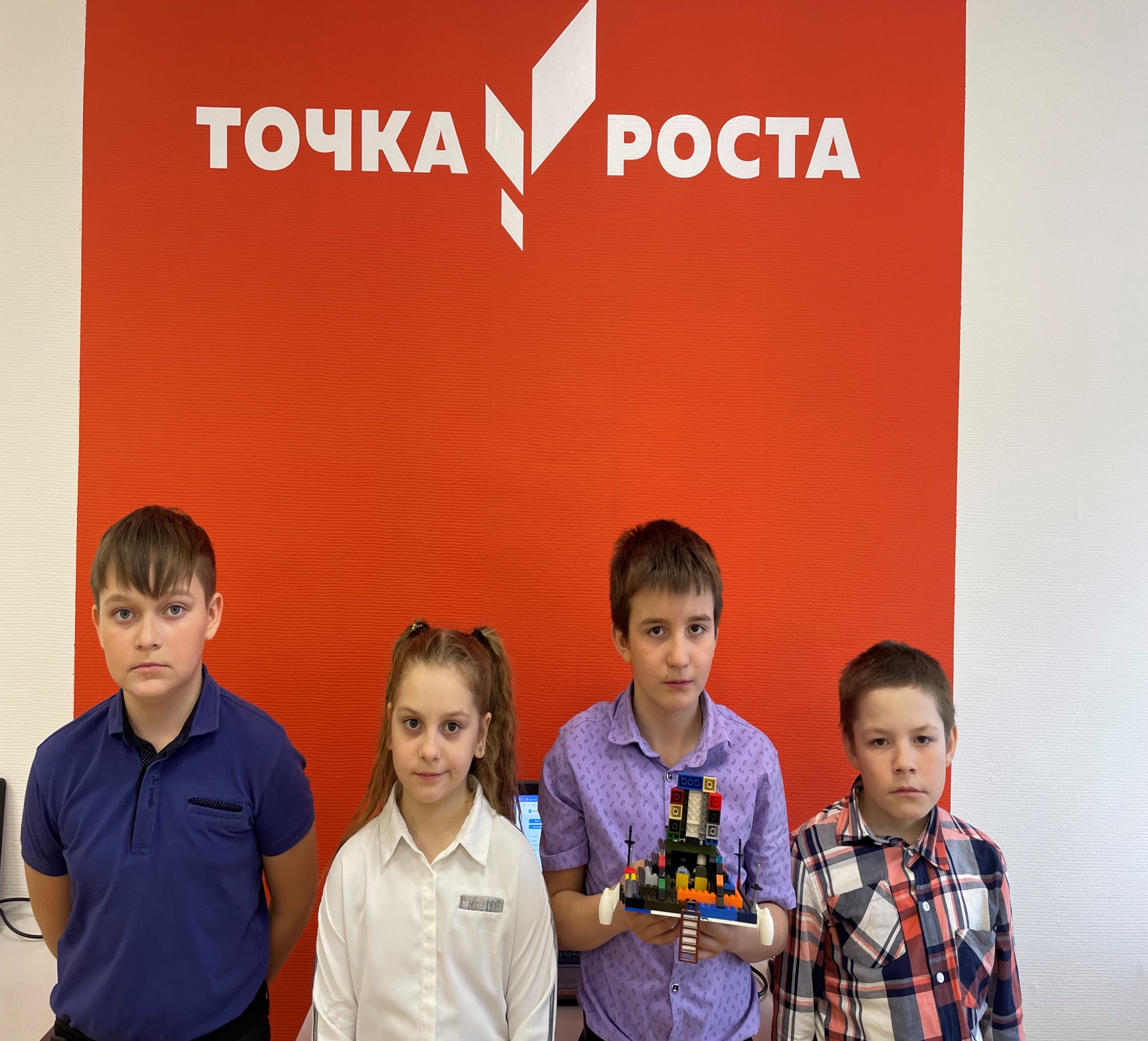 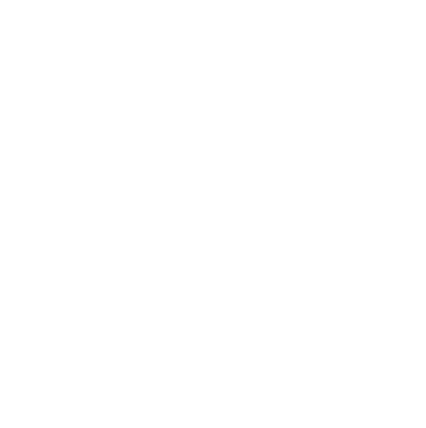 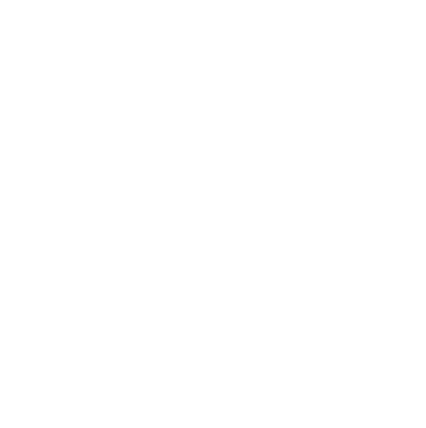 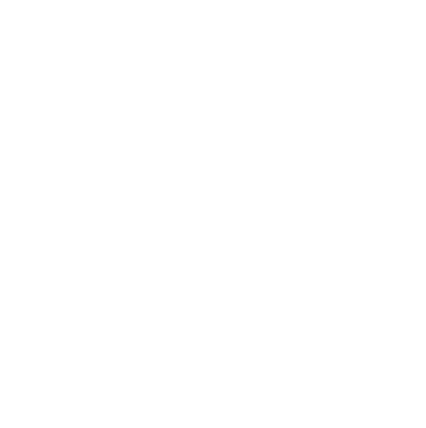 Съемка, звуковое оформление, монтаж
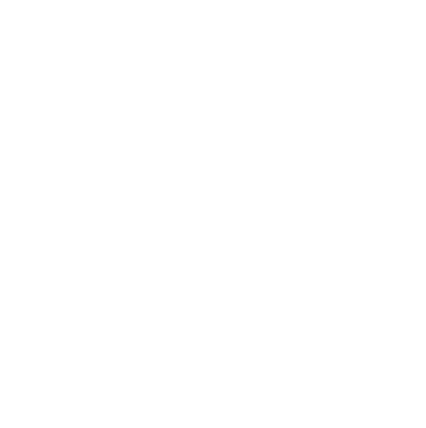 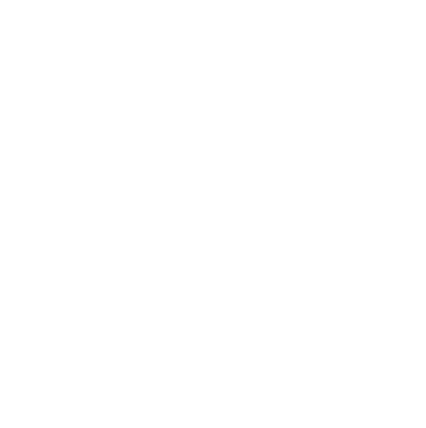 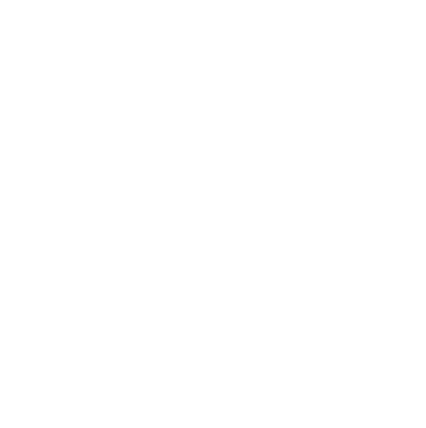 Звуковое 
оформление
Монтаж
Условия 
качественной съемки
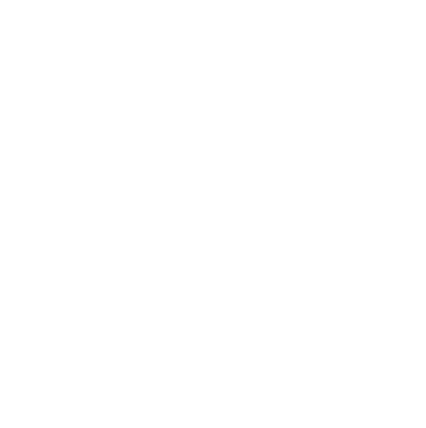 чтобы движения персонажей получились четкими, снимать нужно с одной точки, зафиксировав фотоаппарат (желательно на штативе), не удаляя и не приближая изображение
 во время съемки необходимо следить, чтобы статичные предметы (фон) не двигались; для этого их следует перед съёмкой надёжно закрепить
 чем больше детализация движения персонажа, тем движения будут естественными, плавными
Программы для монтажа:
Windows Movie Maker
Pinnacle Studio
Coral video 
Movavi Video Editor Plus
Киностудия Windows Live
и др.

Сохраните видео в следующем формате:
MPEG4; AVI; WMV;  WMX;  MOV

Все имеющиеся фотографии, аудиозаписи 
сохраните в  единой папке
Во время записи звука – абсолютна тишина в «студии»!

 Приветствуется наличие звуковых эффектов 
(скрип двери, лай собаки, шум моря).

 Музыка должна соответствовать происходящему в мультфильме.
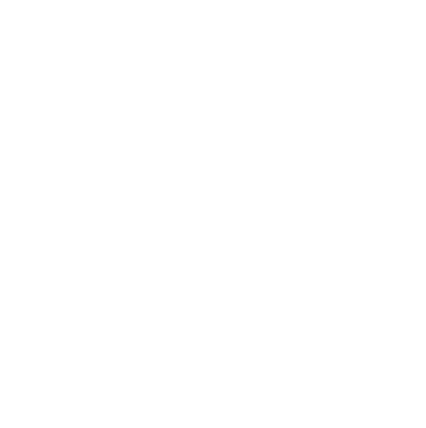